Using Natural Cycles to Make Better Decisions about Adaptation to Climate Change: The Future of the Louisiana Coast
Edward P. Richards, JD, MPH
Director, Program in Law, Science, and Public Health
Clarence W. Edwards Professor of Law
LSU Law School
richards@lsu.edu
Blog - http://sites.law.lsu.edu/coast/
http://ssrn.com/author=222637

Graphics and Geology by Chris McLindon, additional Geology by Kathy Haggar
2
3
Today
2100
4
5
The Natural Cycles
The long-term movement of the continental plates that drives orogeny: mountain building. 
The long-term continuous deposition of sediment and its subsidence on the Mississippi Delta.
Sea level change driven by the climate cycle.
The waxing and waning of delta lobes driven by the movement of the river.
6
Man’s Part
Dams on the Mississippi to allow navigation.
Levees on the Mississippi to allow riverside cities.
The Old River Control Structure to prevent the Mississippi from abandoning New Orleans to form a new delta lobe.
These preserve New Orleans but interfere with the natural delta cycles.
7
Temporal Timeframe
Tectonic plates – 100m year increments
Sediment deposition – 1m year increments
Climate – 1,000 year increments (until recently)
Delta lobes – 100 year increments.
Coastal restoration – 10 year increments
Politicians – 4 year increments
Environmentalists should see 100 years ahead
8
Geologic History of the Gulf of Mexico and the Mississippi River
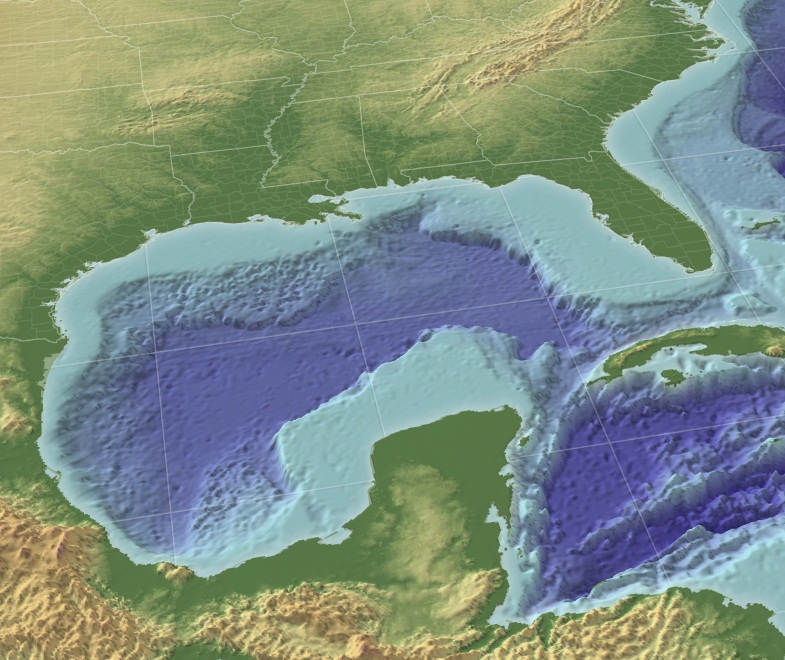 Geological History
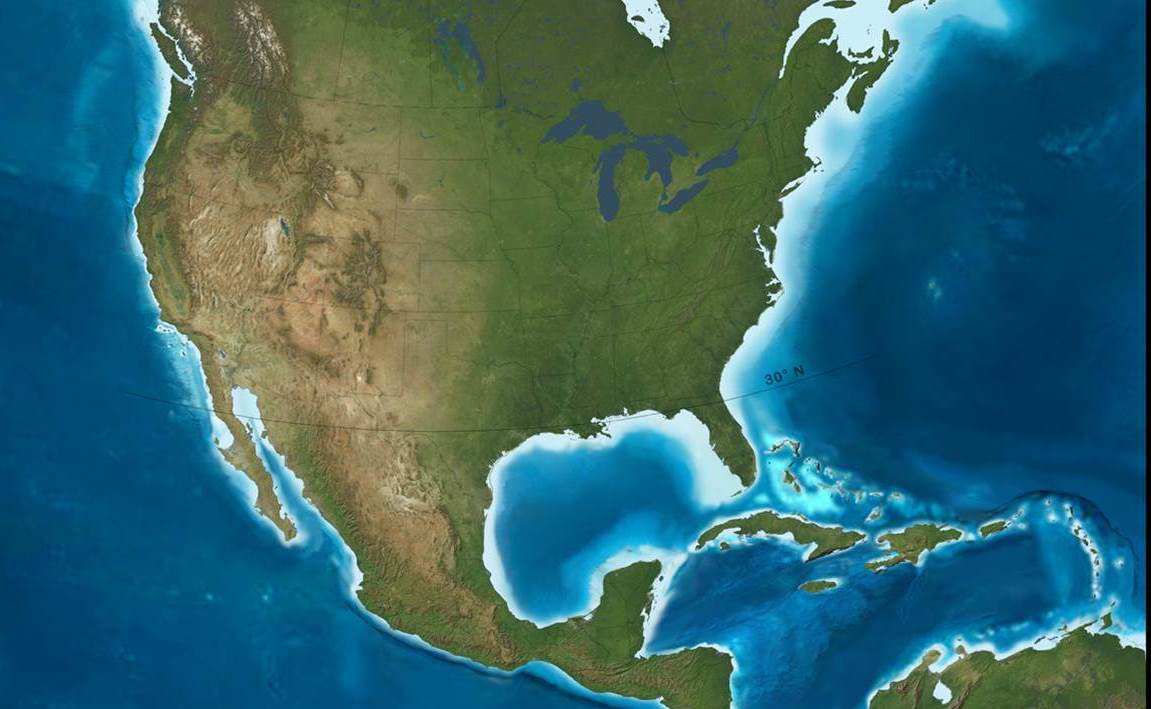 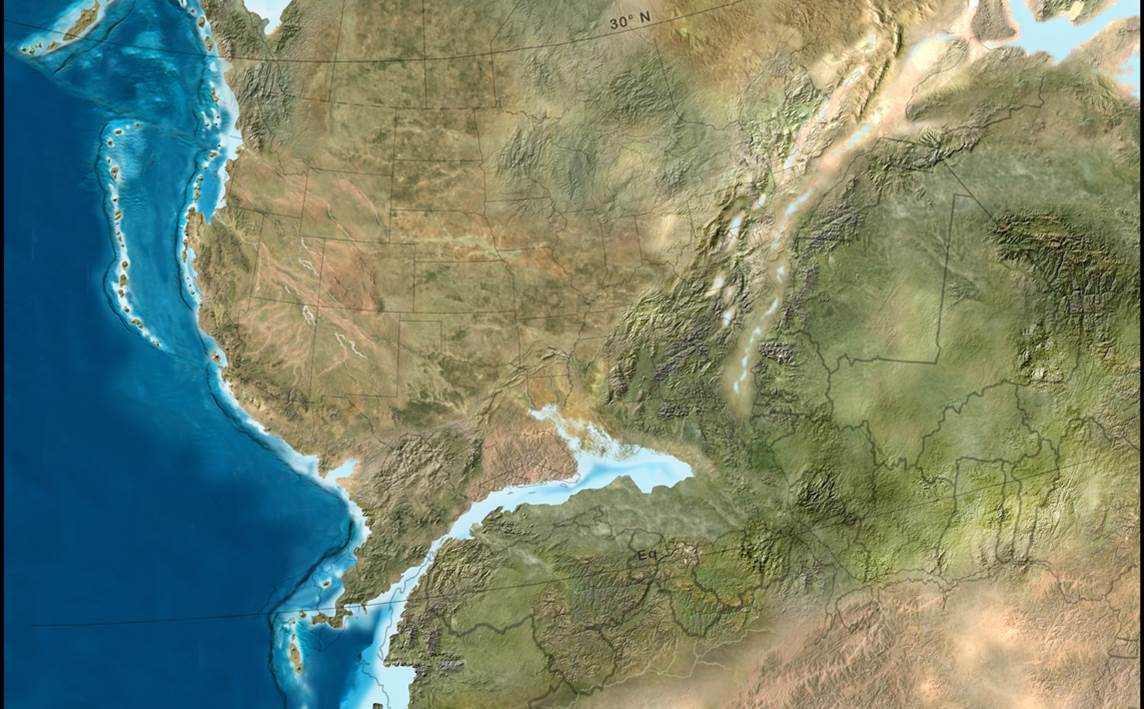 22o mya
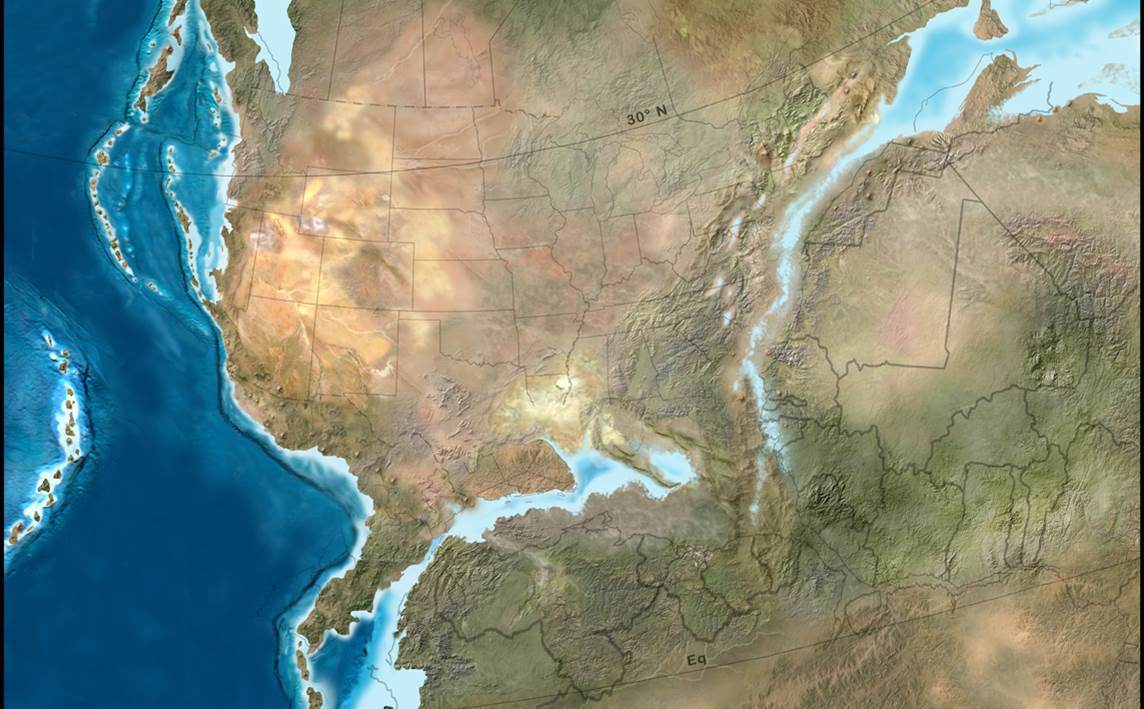 195 mya
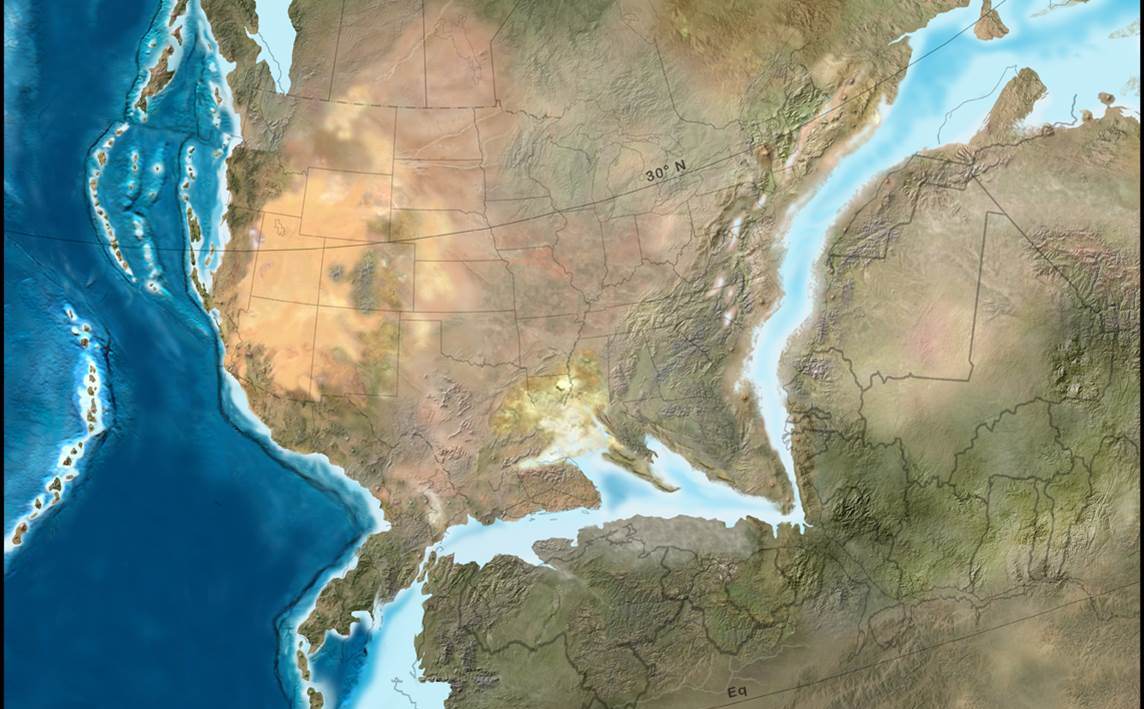 180 mya
Sediment
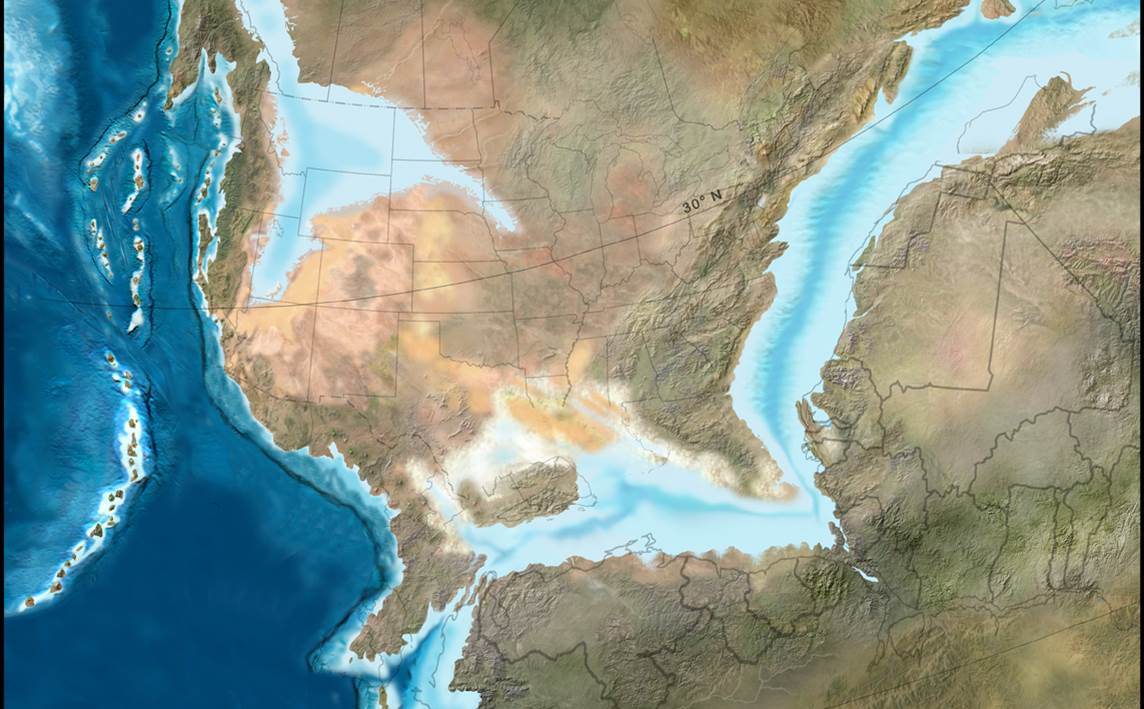 170 mya
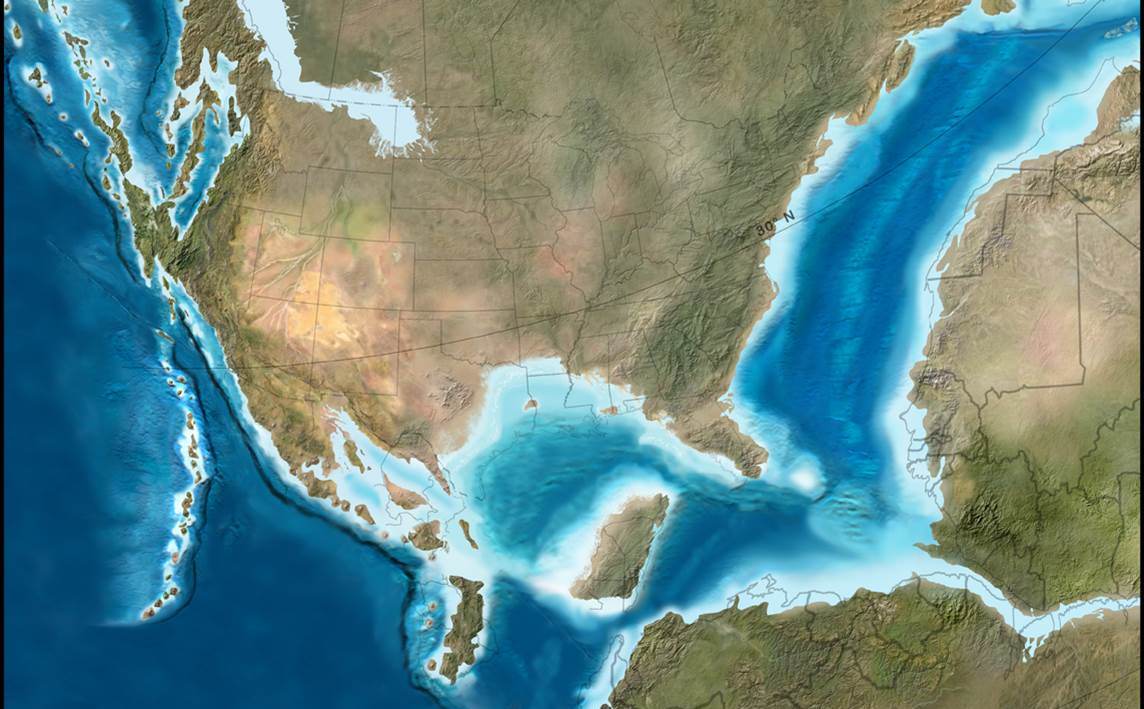 150 mya
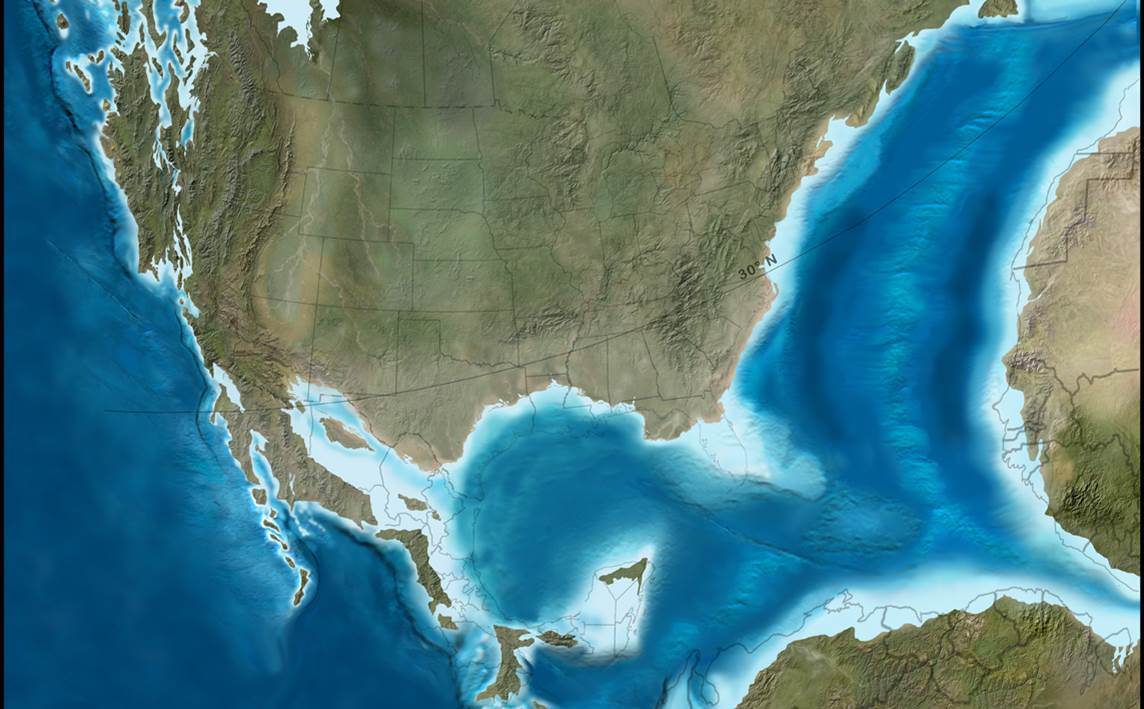 13o mya
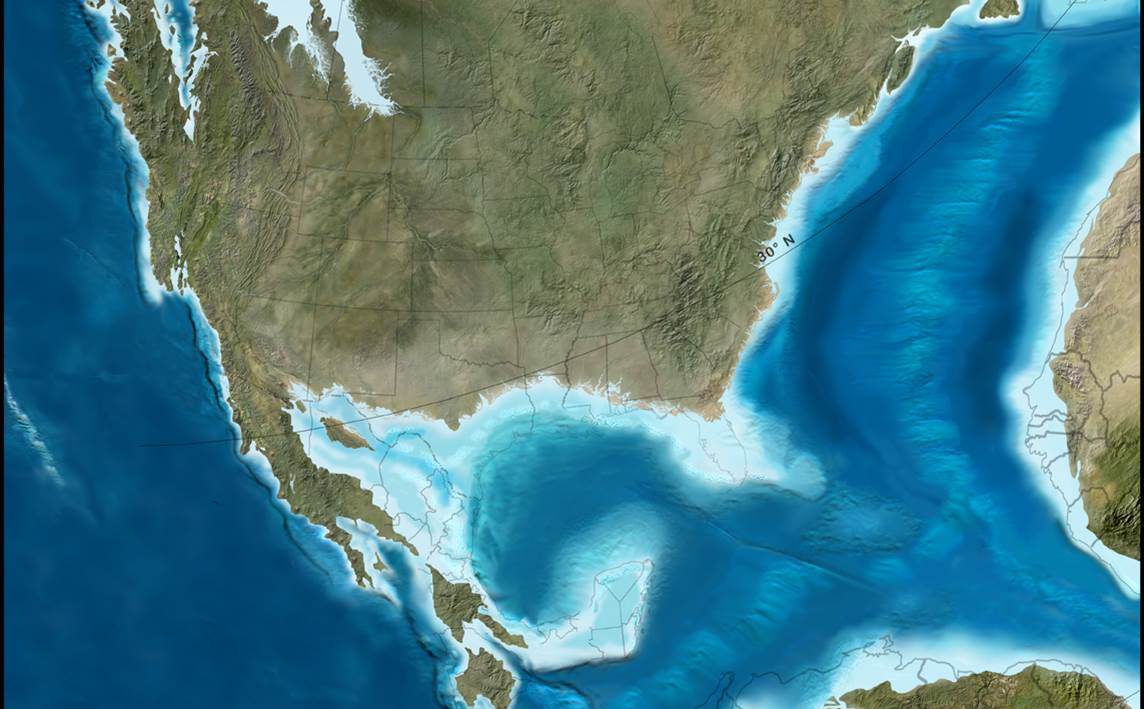 115 mya
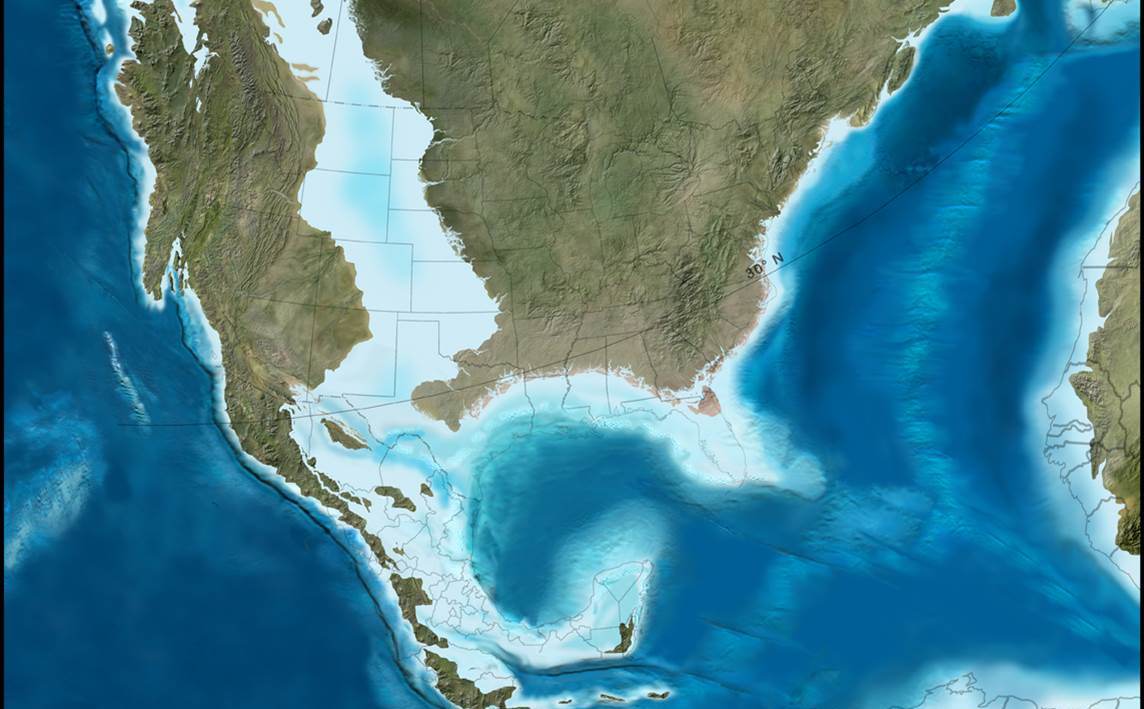 105 mya
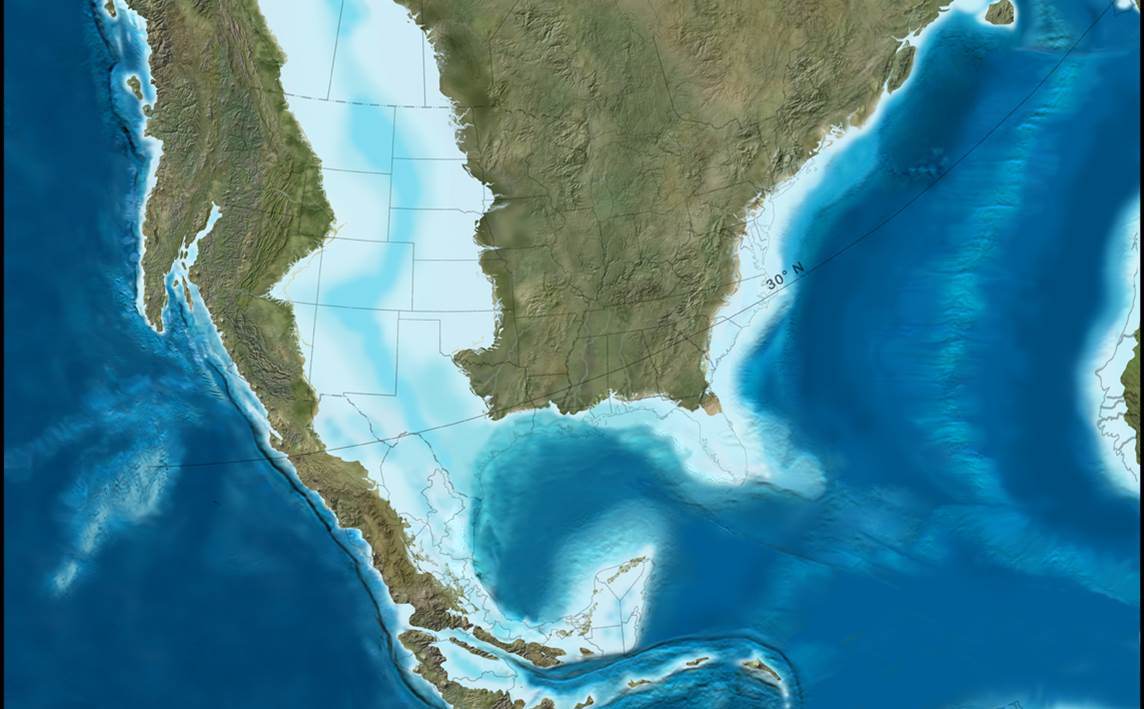 92 mya
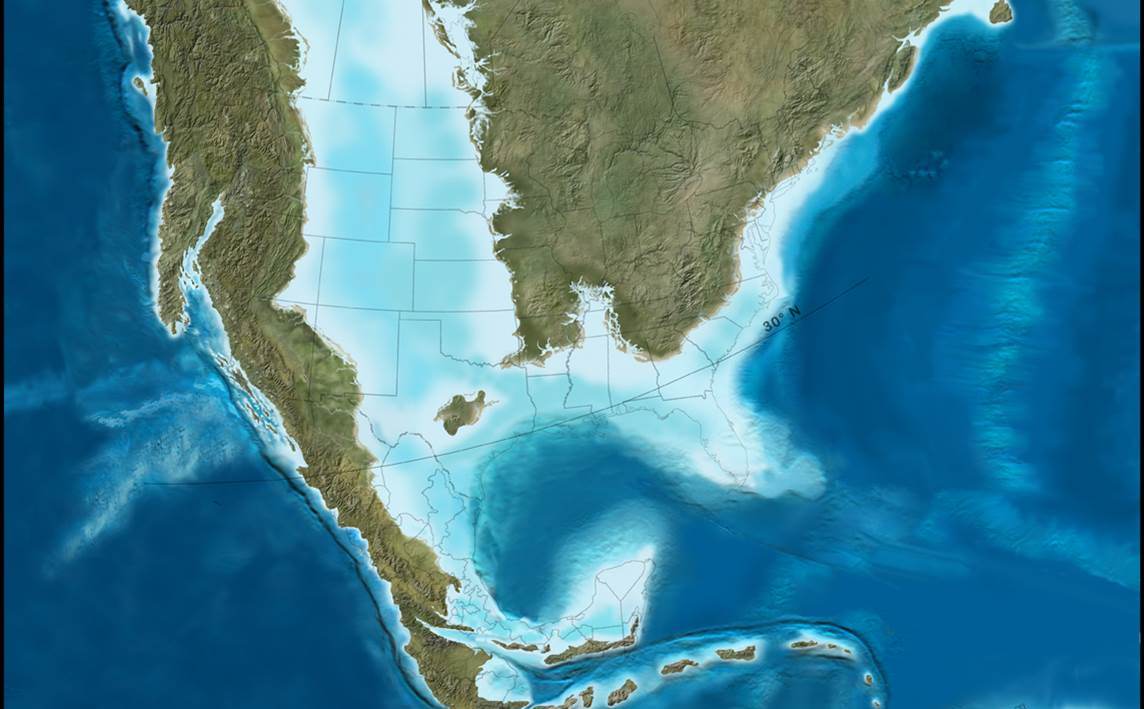 85 mya
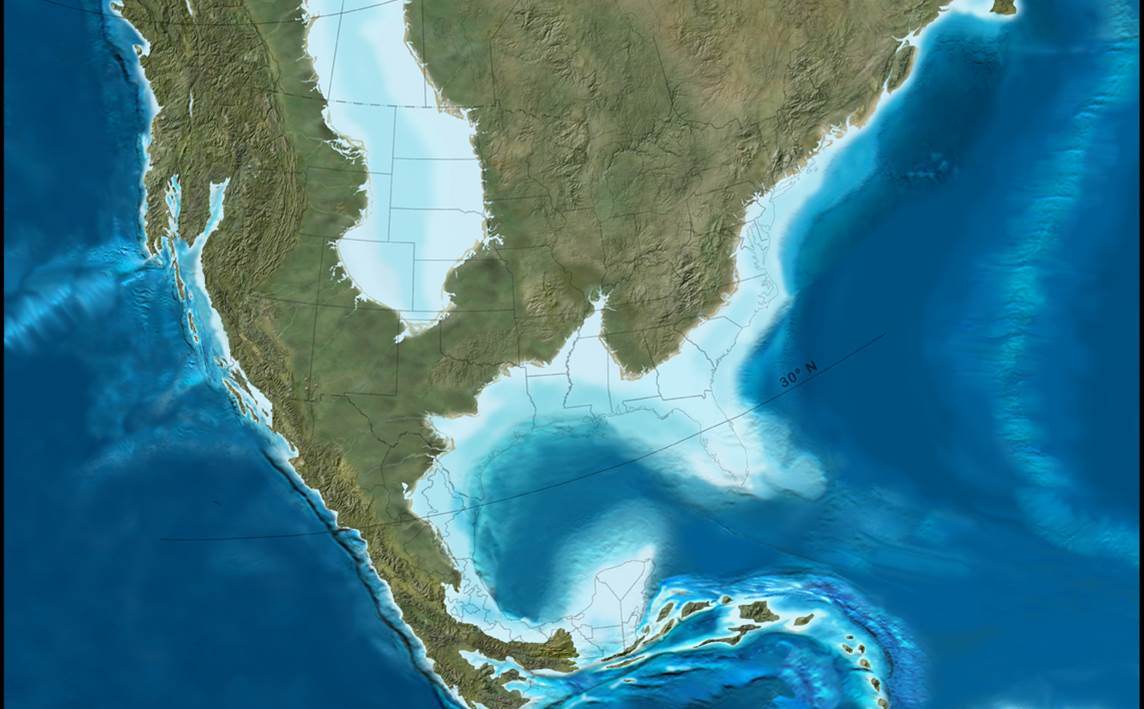 72 mya
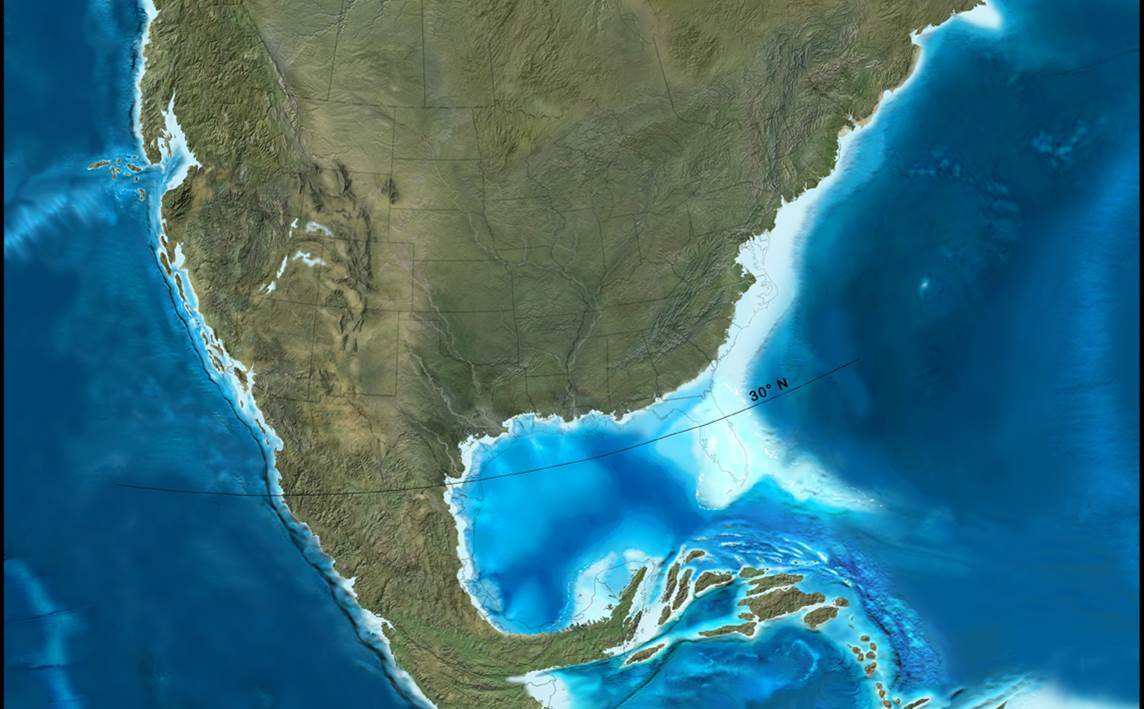 60 mya
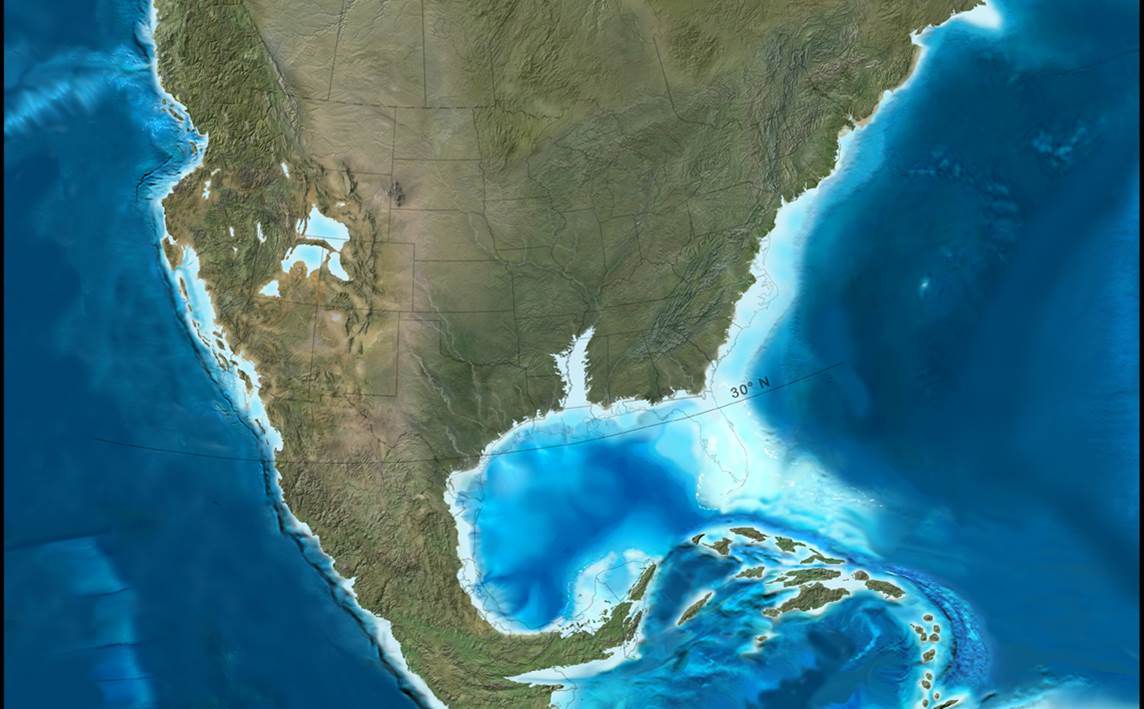 5o mya
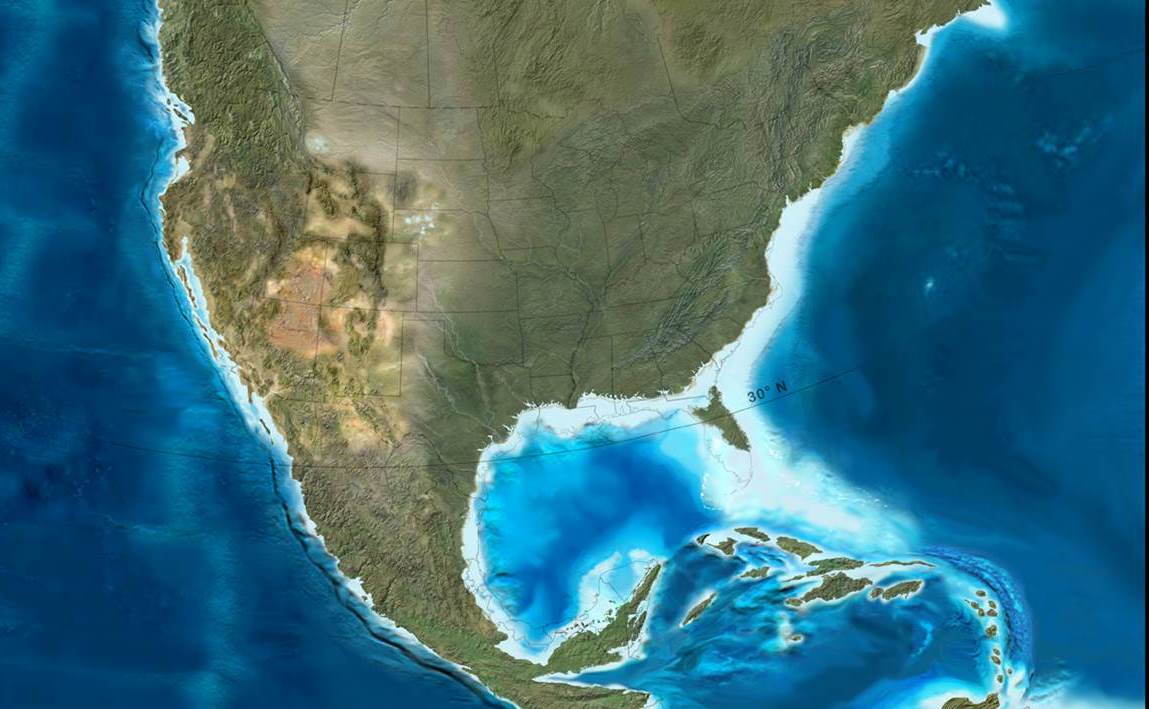 35 mya
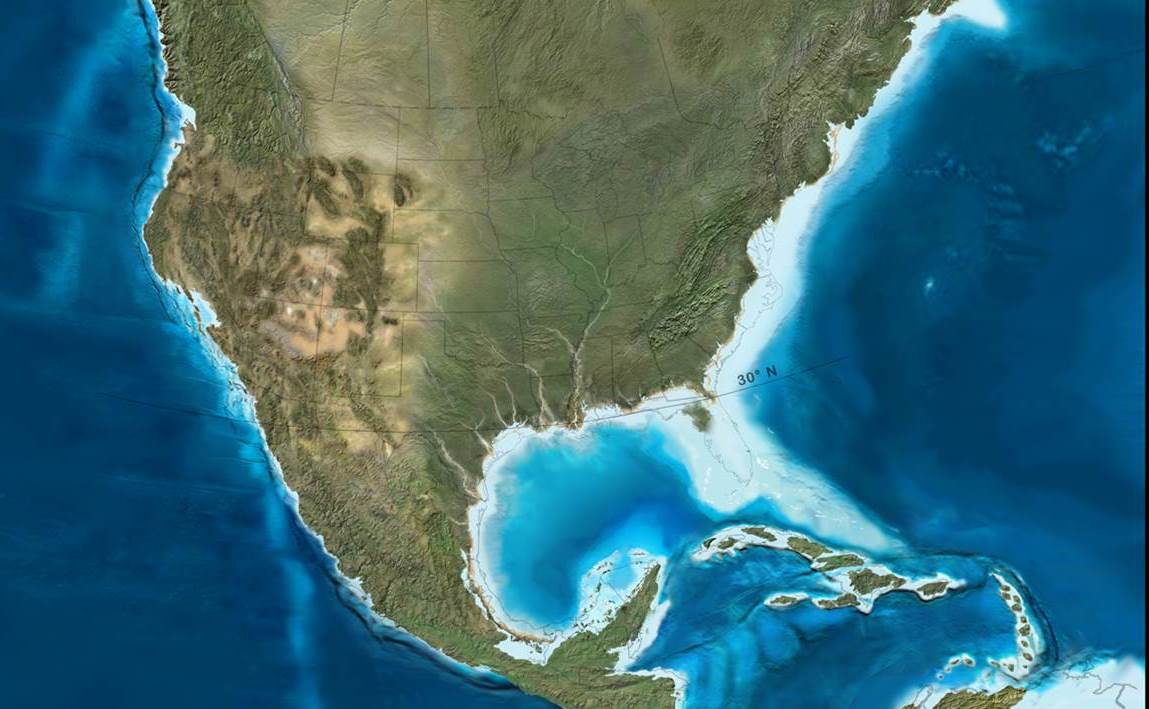 2o mya
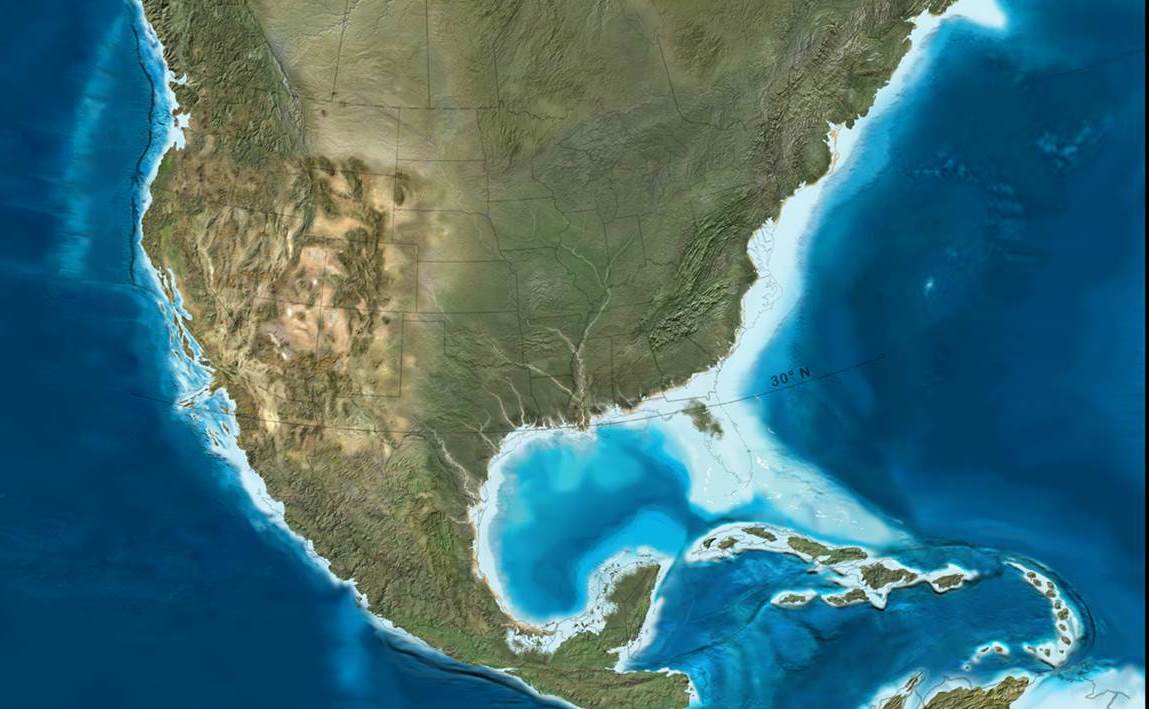 10 mya
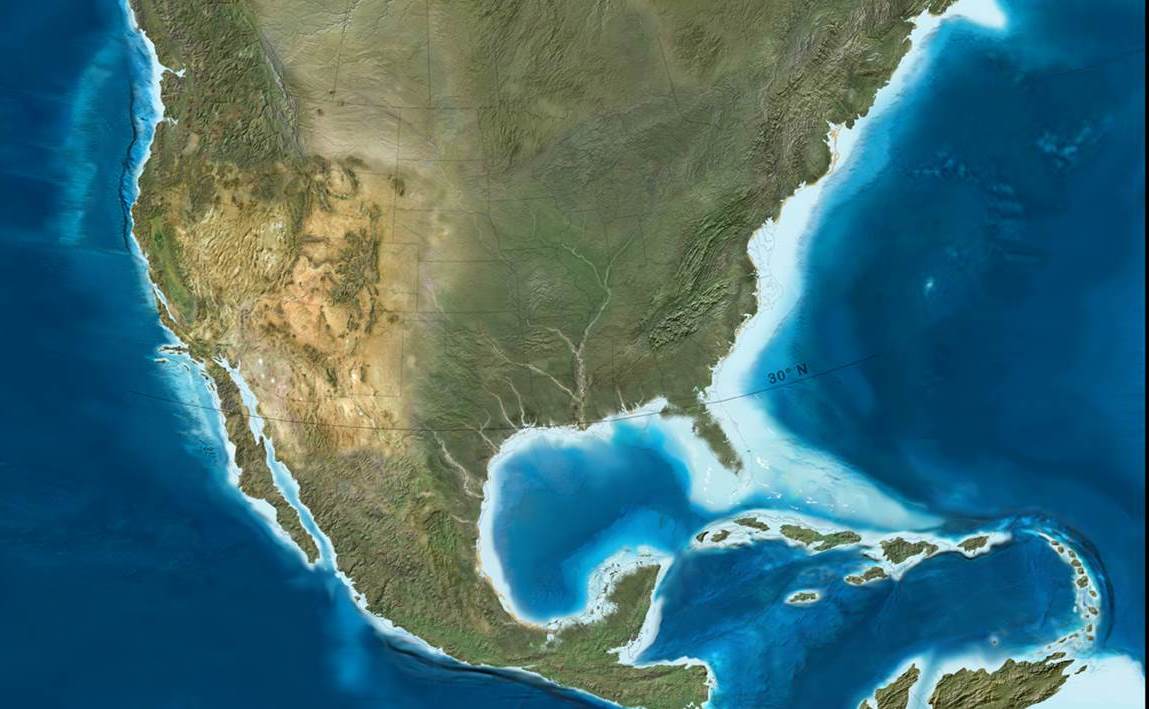 5 mya
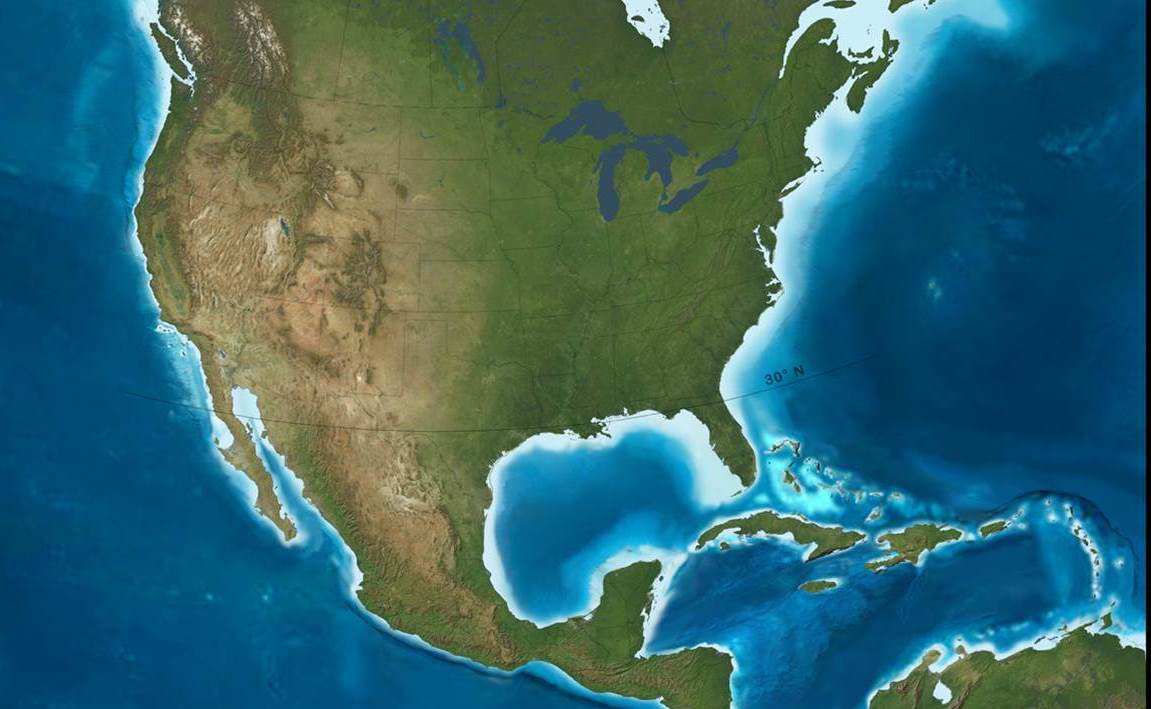 Present
15km
South Louisiana is the product of 200 million years of sedimentation
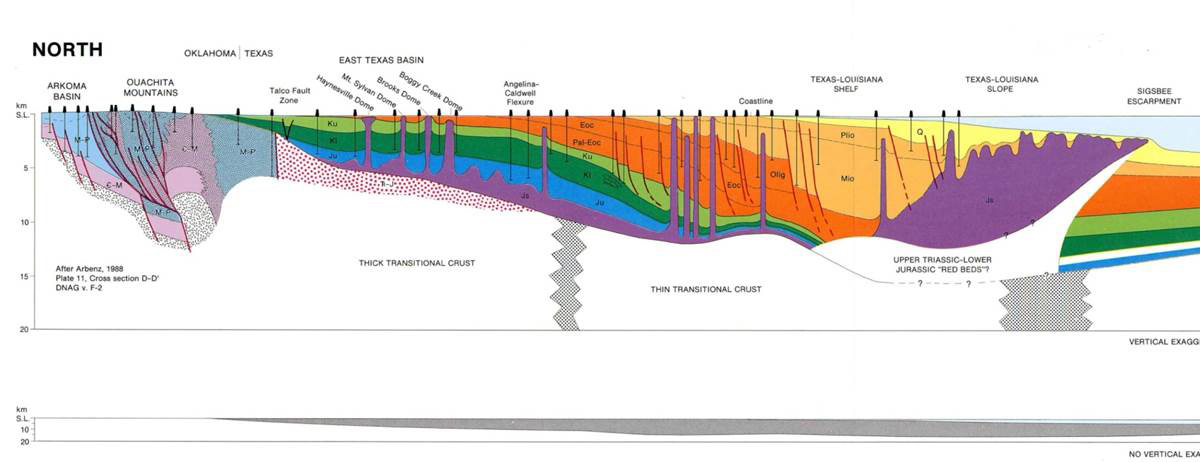 ~60,000 ft thickstack of 10 Grand Canyon sections.
Delta and shallow marine sediments.
The “Depositional Space Problem” – making room
Sea level rise (range = ~1000 feet)
Salt evacuation due to differential loading.
Bending of the crust and flow of underlying mantle.
Sea level for the last 1,000,000 years
Rohling, EJ, GL Foster, KM Grant, G Marino, AP Roberts, ME Tamisiea, and F Williams. “Sea-Level and Deep-Sea-Temperature Variability over the Past 5.3 Million Years.” Nature, 2014.
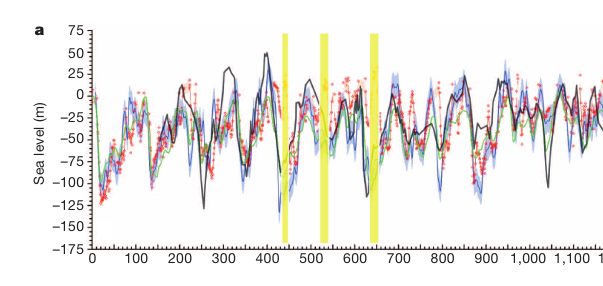 30
Exposed Continental Shelf During the last Ice Age
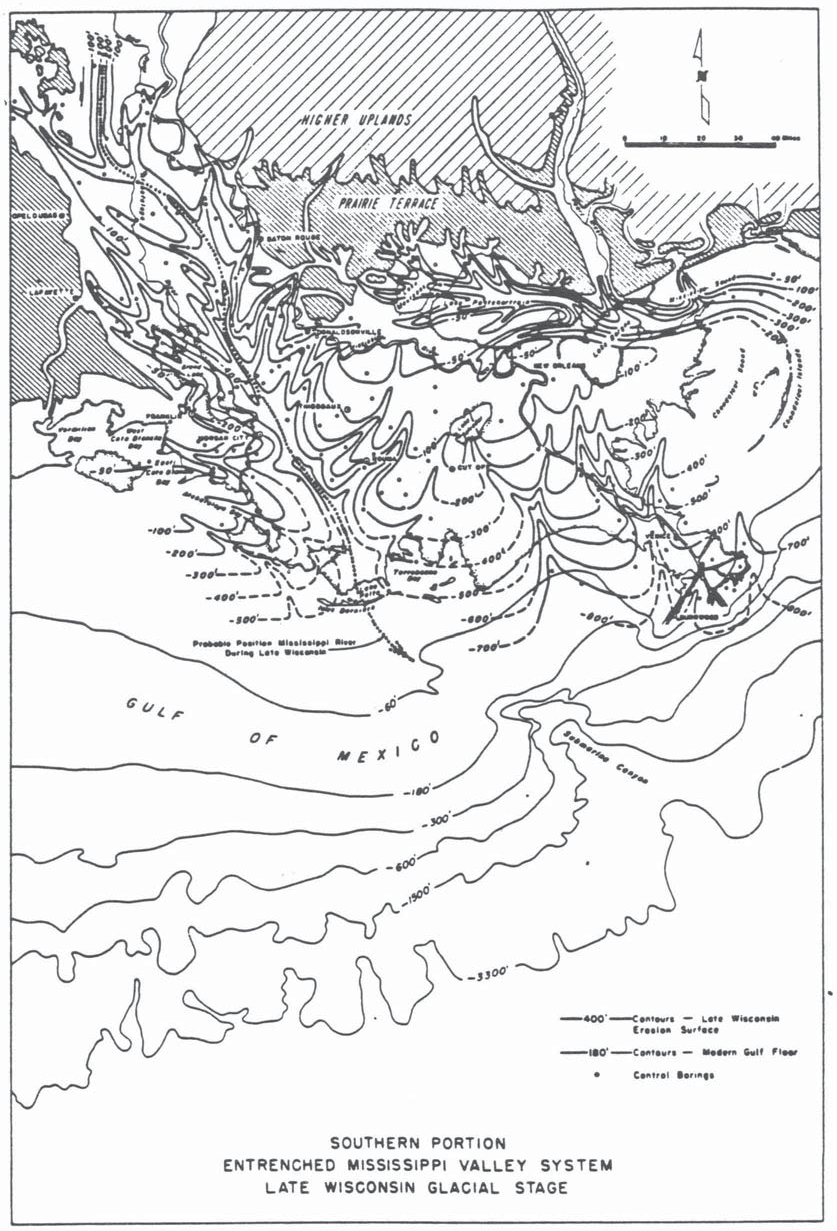 Higher Uplands
Pleistocene erosional surface
Pleistocene Terrace
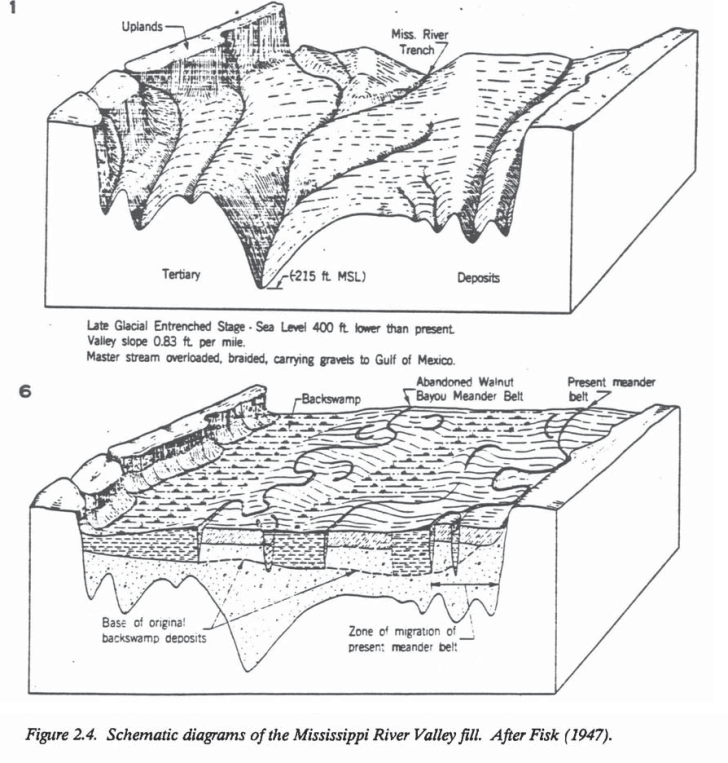 Exposed Shelf
Shelf-edge
Delta
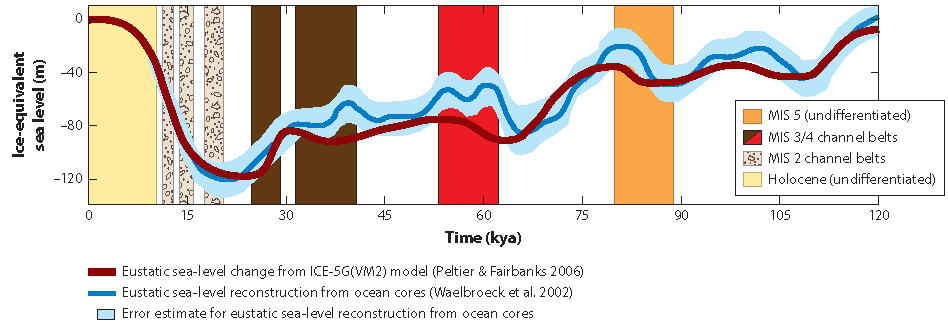 Shoreline
BLUM & ROBERTS, 2011
FISK, 1944
31
What Happened When the Ice Melts?
The Mississippi becomes a flooding torrent for thousands of years and carries much more sediment than at any other time. 
Despite this mountain of sediment, the coastal edge – what we call the delta – retreats inland.
Lesson for sea level rise from climate change: sea level rise trumps sediment.
32
Rising Sea Level 
as  Ice Cap Melted
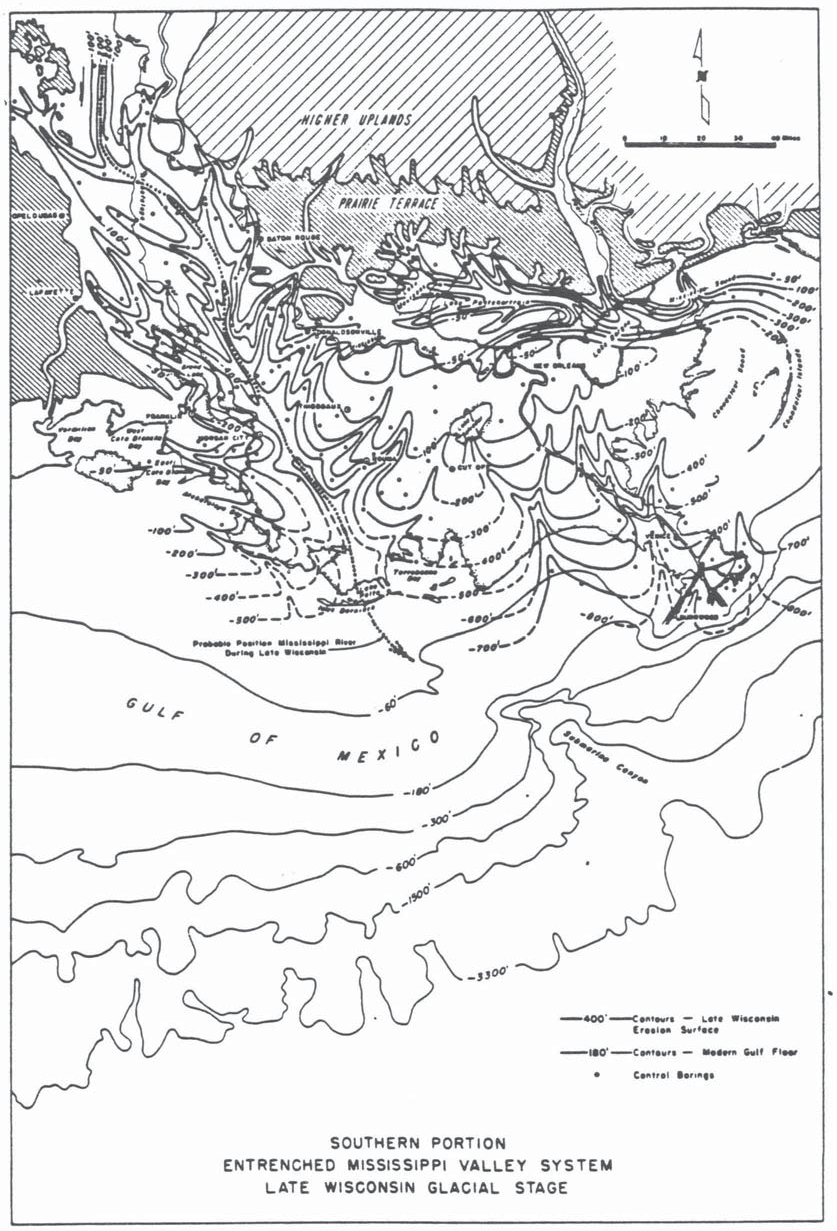 Higher Uplands
Pleistocene Terrace
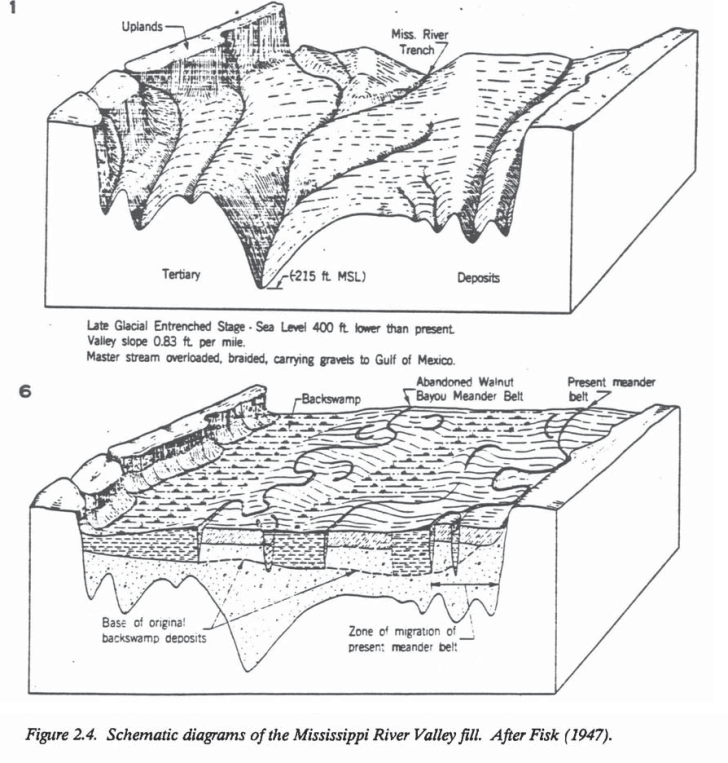 Braided stream aggradation
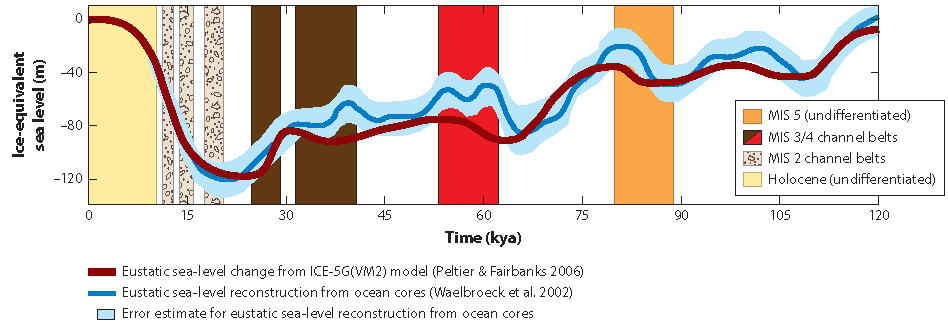 BLUM & ROBERTS, 2011
Holocene delta deposits
FISK, 1944
33
Post-Glacial Maximum Sea Level
Donoghue, Joseph F. “Sea Level History of the Northern Gulf of Mexico Coast and Sea Level Rise Scenarios for the near Future.” Climatic Change 107, no. 1–2 (2011): 17–33.
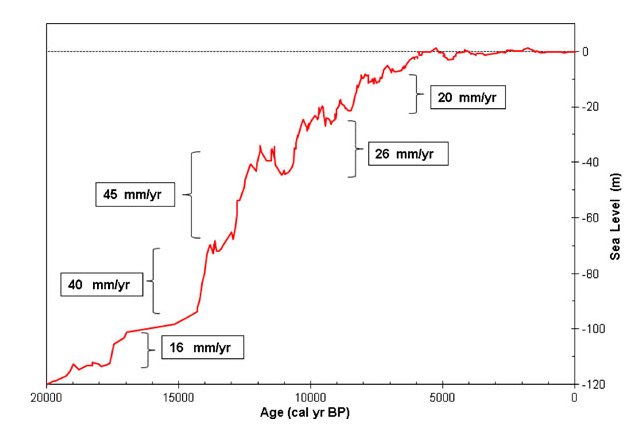 34
Geological Investigation of the Alluvial Valley of the Lower Mississippi River,
Report to the Mississippi River Commission,
Fisk, H.N,, 1944,
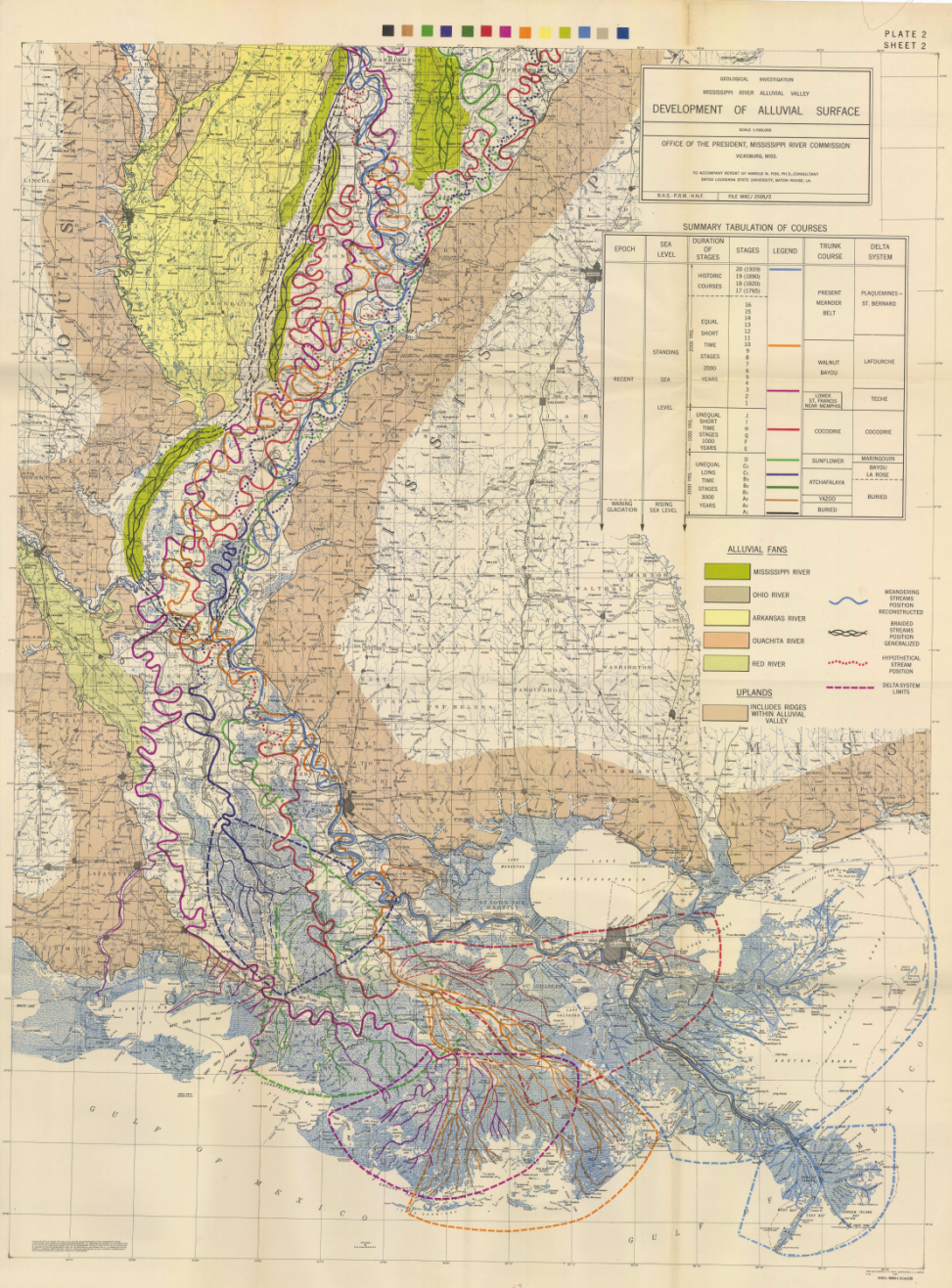 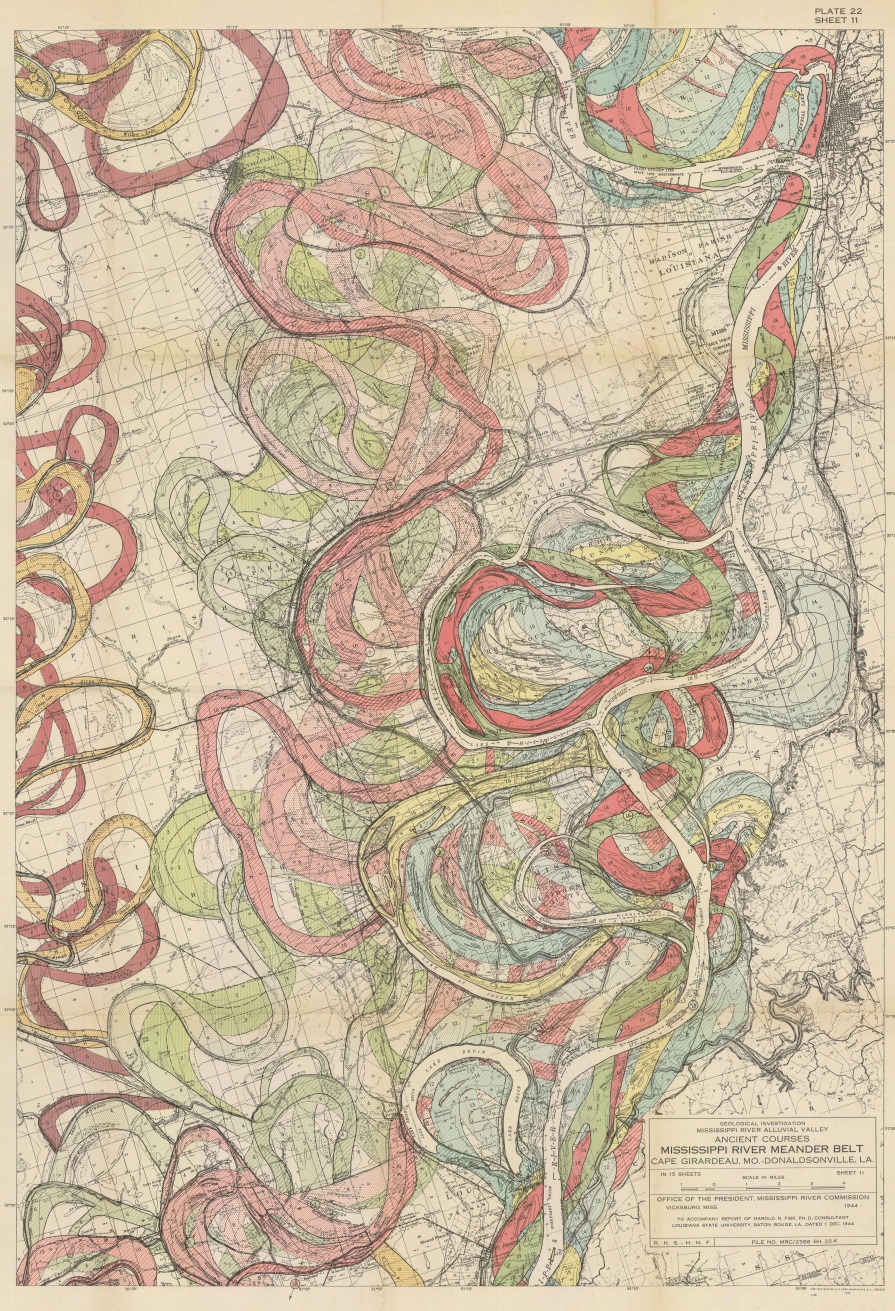 35
Why Does the River Move?
Rivers gradually fill their beds with sediment, impeding their own flow – hydraulic contraction.
Deltas are very flat, so when the river floods out of its banks, it can find a lower energy path.
When a lobe in abandoned, it subsides, leaving sandy banks where the original edge was located.
36
Building the Modern Delta
All of the modern river deltas started to build when sea level stabilized about 6,000 years ago.

As long as sea level rises at a significant rate, the coast line retreats inland because the river cannot build a delta uphill.
37
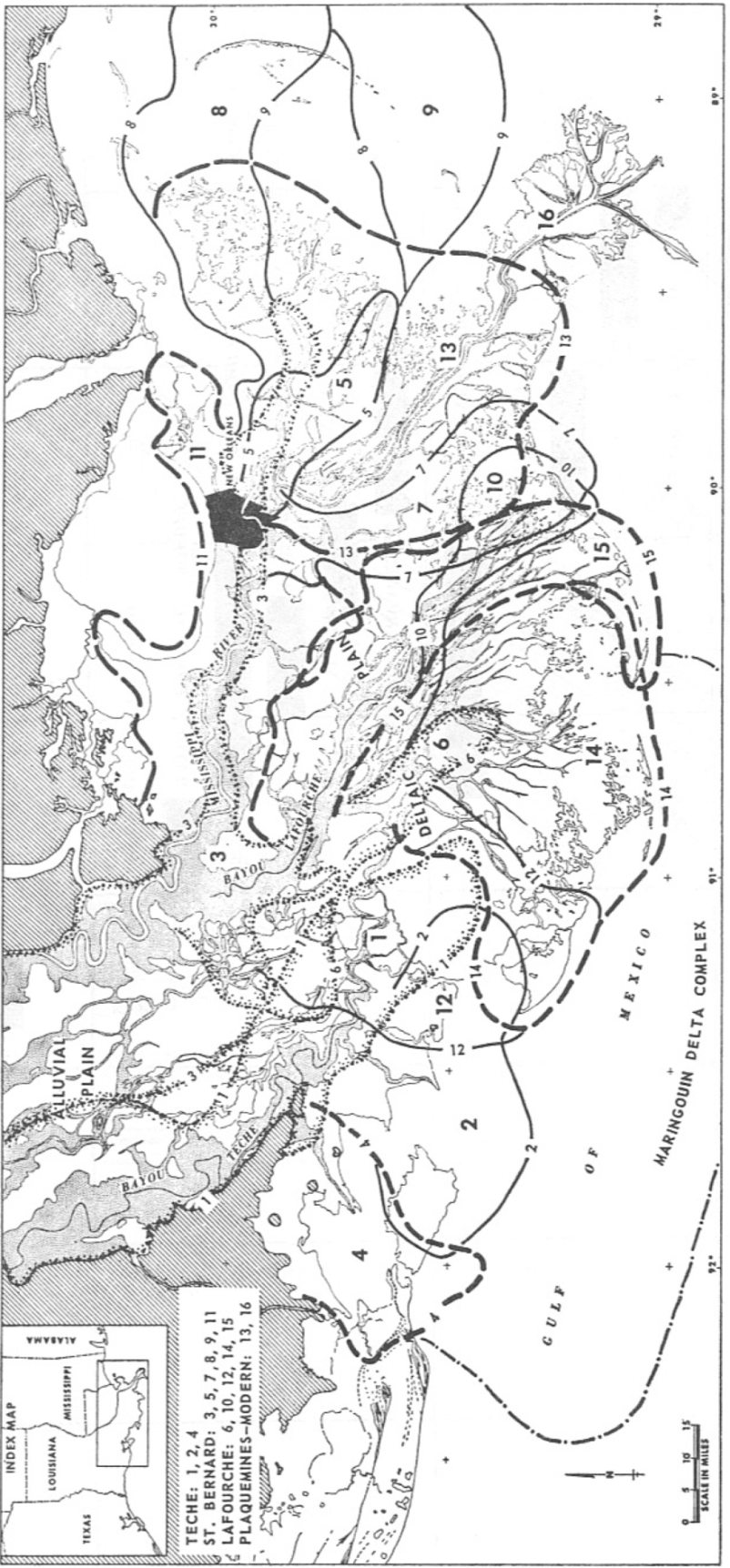 Recent Deltatic Deposits of the Mississippi River: 
Their development and chronology – David E. Frazier, 1967
38
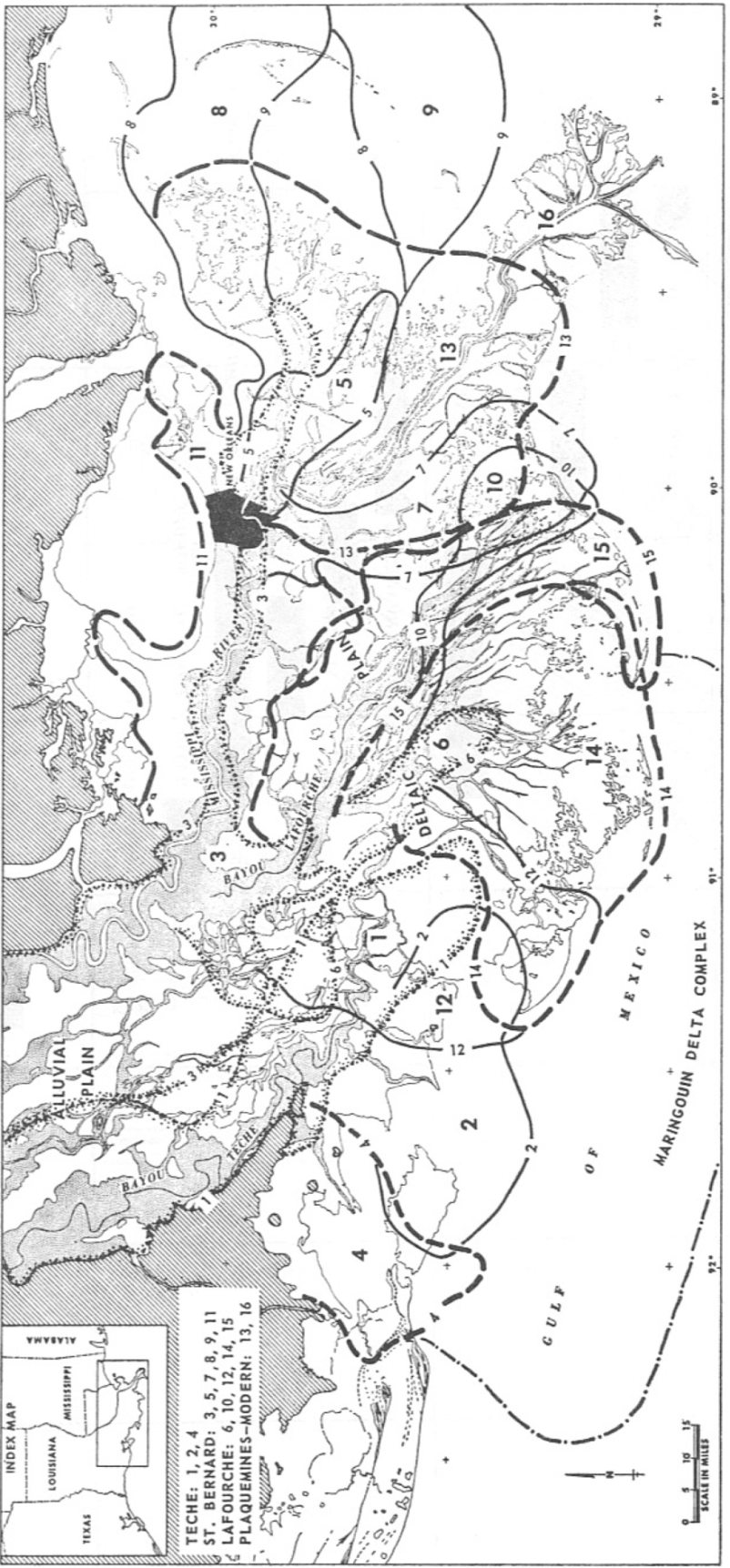 Recent Deltatic Deposits of the Mississippi River: 
Their development and chronology – David E. Frazier, 1967
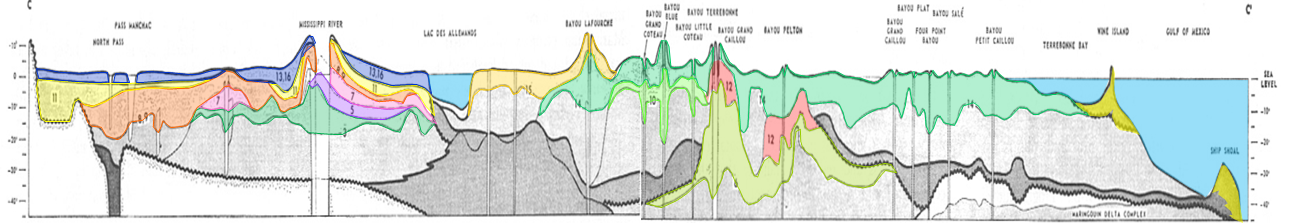 39
The Modern Delta Development in Human Terms
The view from Google Earth over the past 6000 years
40
5,500 
years before present
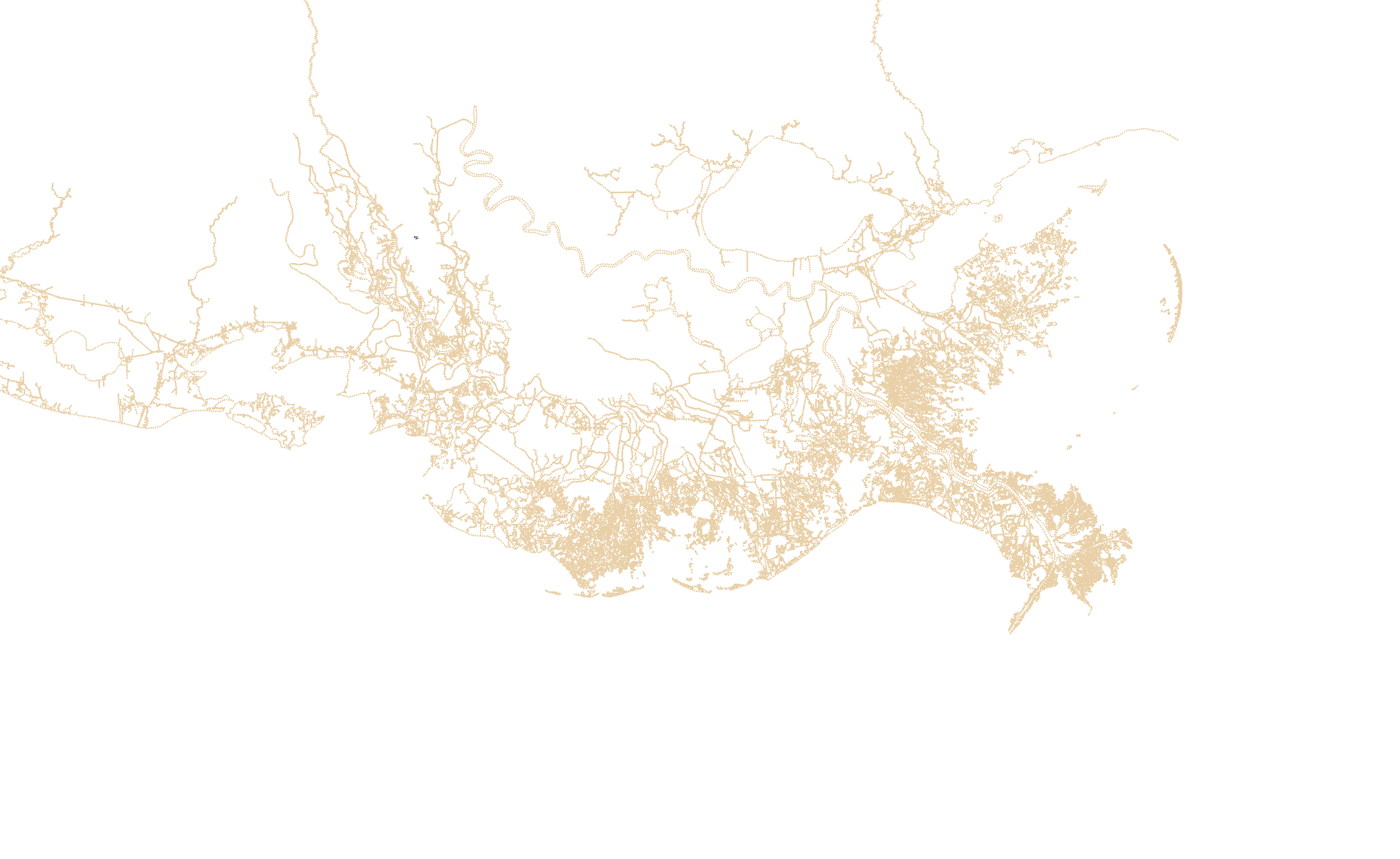 1
Thousand Years Before Present
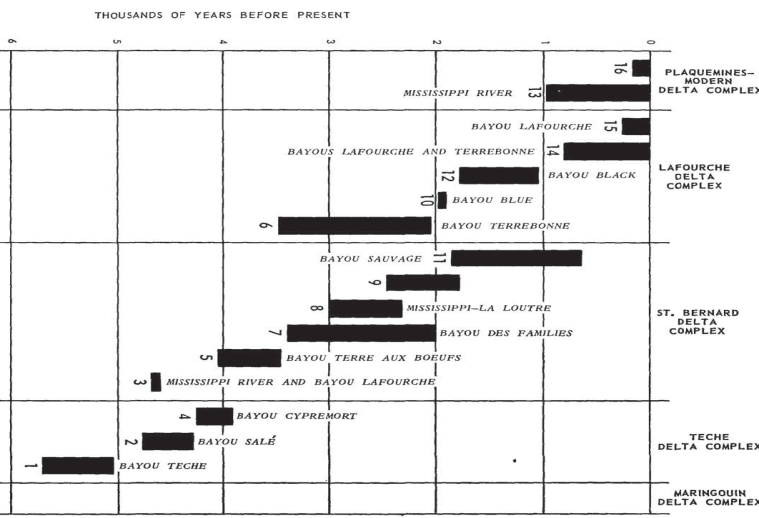 6
5
4
3
2
1
0
41
4,500 
years before present
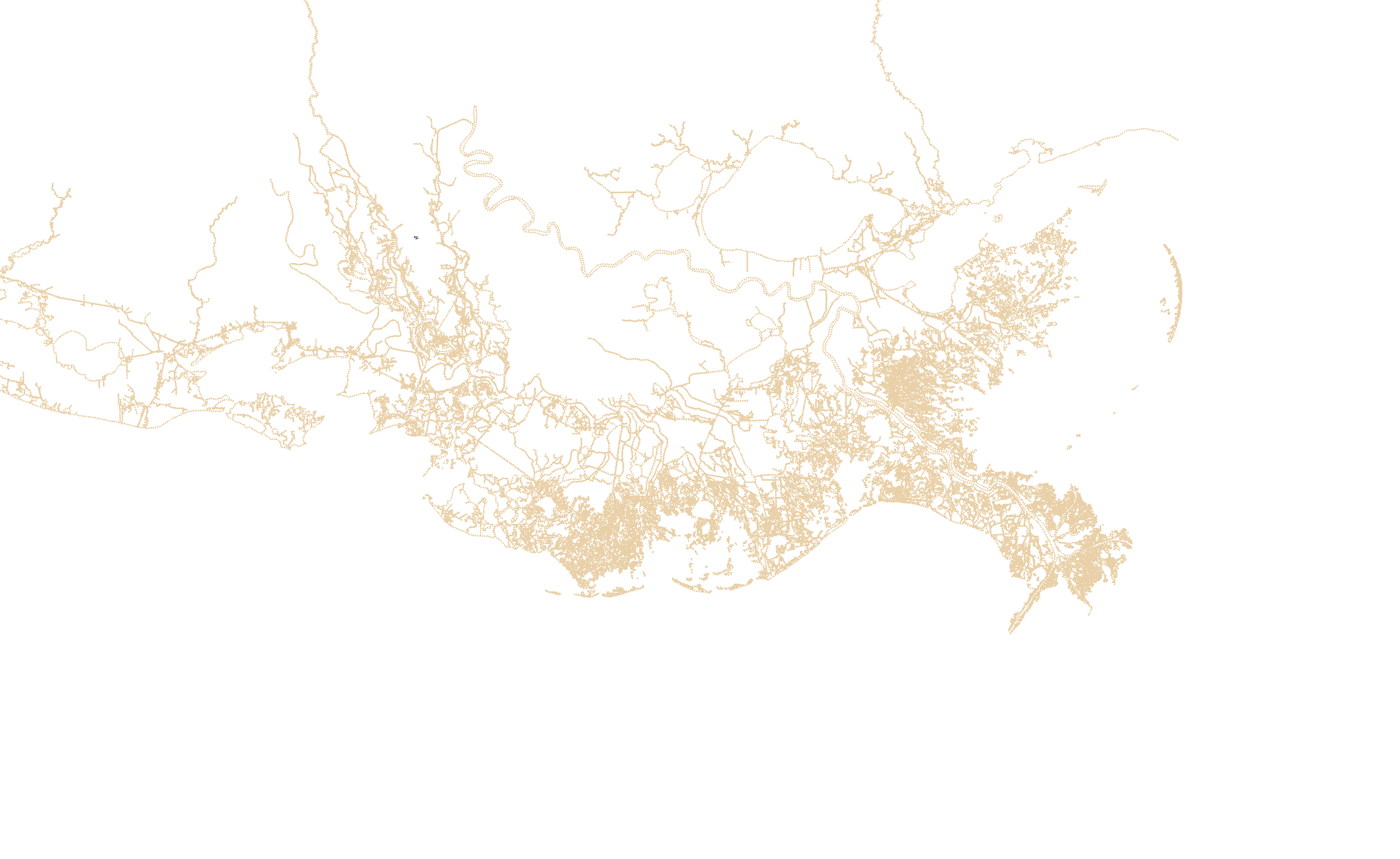 3
2
Thousand Years Before Present
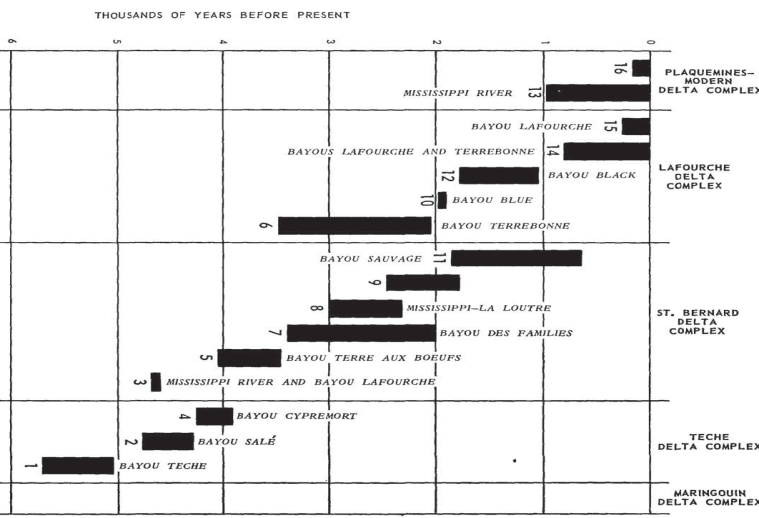 6
5
4
3
2
1
0
42
3,500 
years before present
Linsley Archeological Site
Poverty Point objects ca. 1700 BC
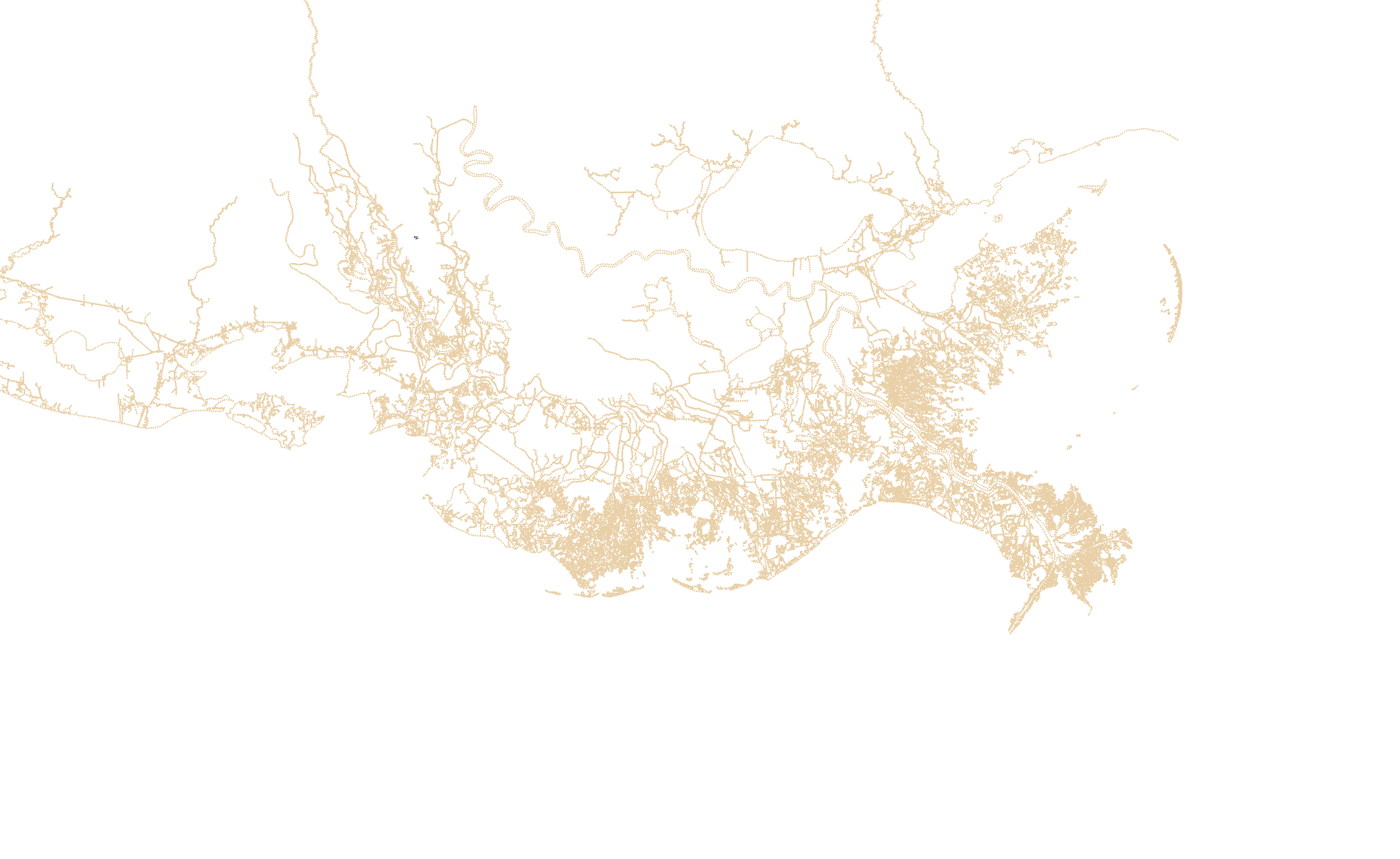 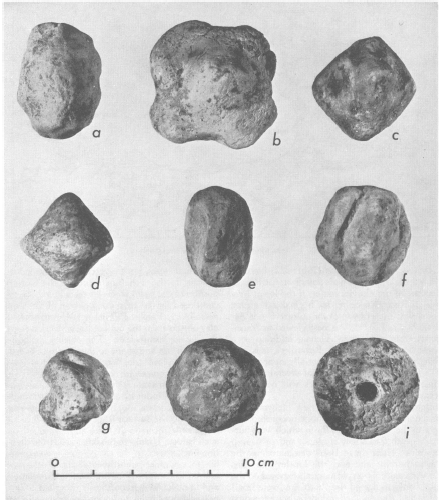 5
7
4
6
GAGLIANO & SAUCIER, 1963
Thousand Years Before Present
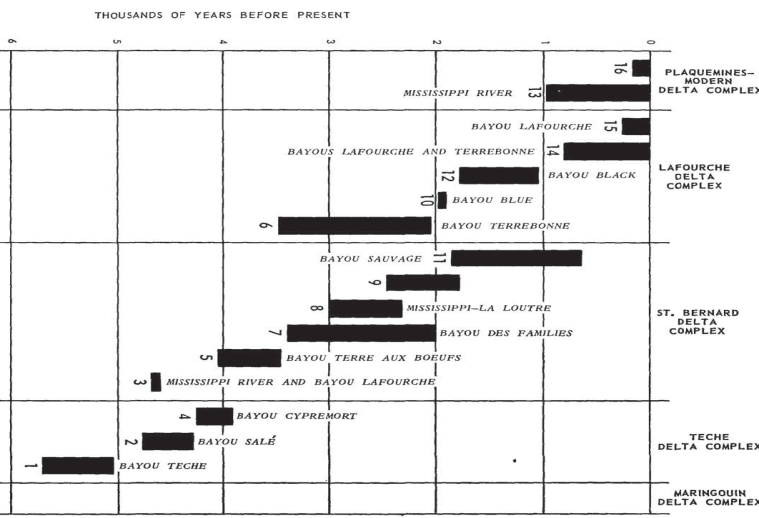 6
5
4
3
2
1
0
43
2,500 
years before present
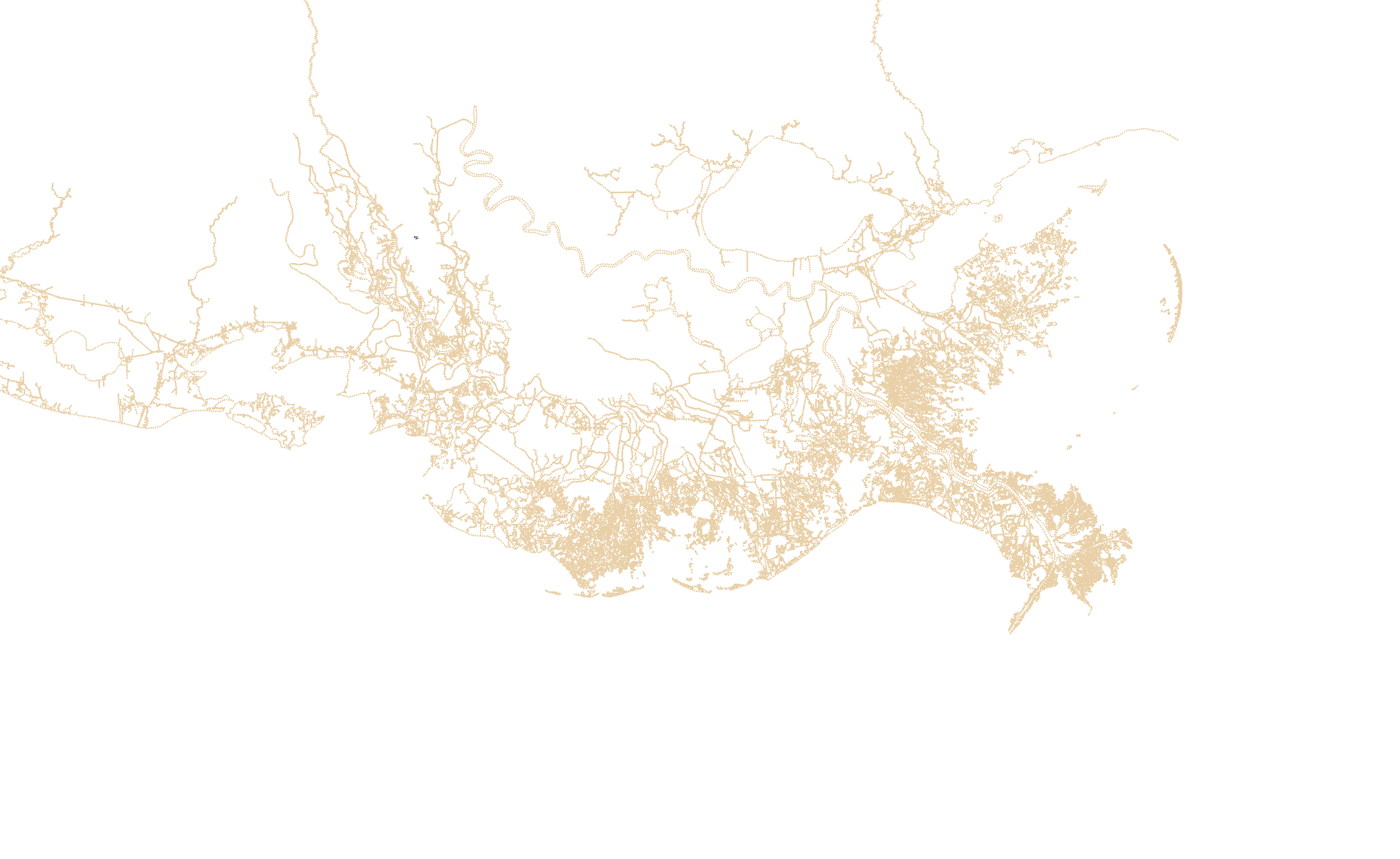 Bayou Jasmine Archeological Site
Twinned bag ca. 800 BC
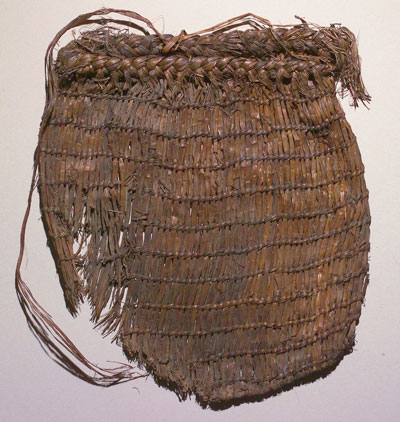 8
7
9
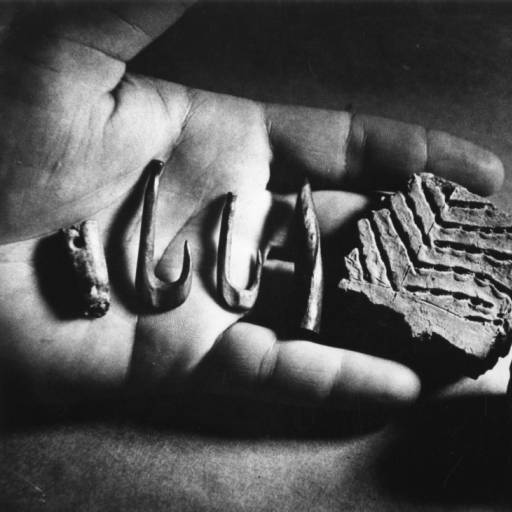 6
LSU TEXTILE MUSEUM
Thousand Years Before Present
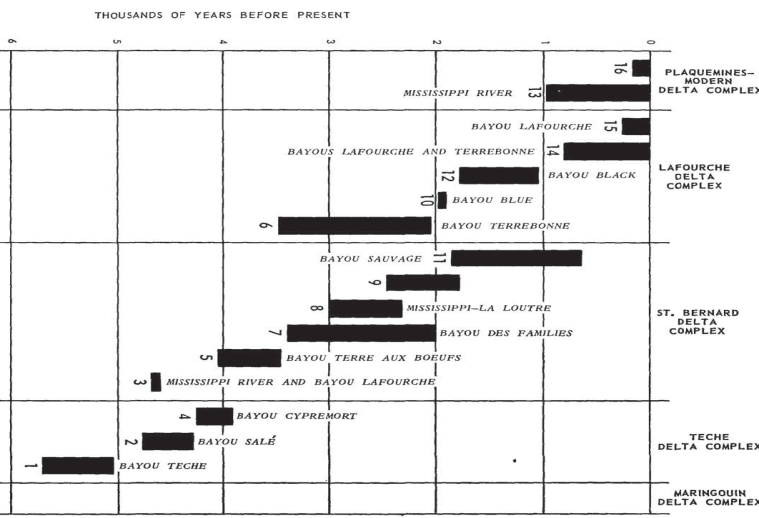 6
5
4
3
2
1
0
44
1,500 
years before present
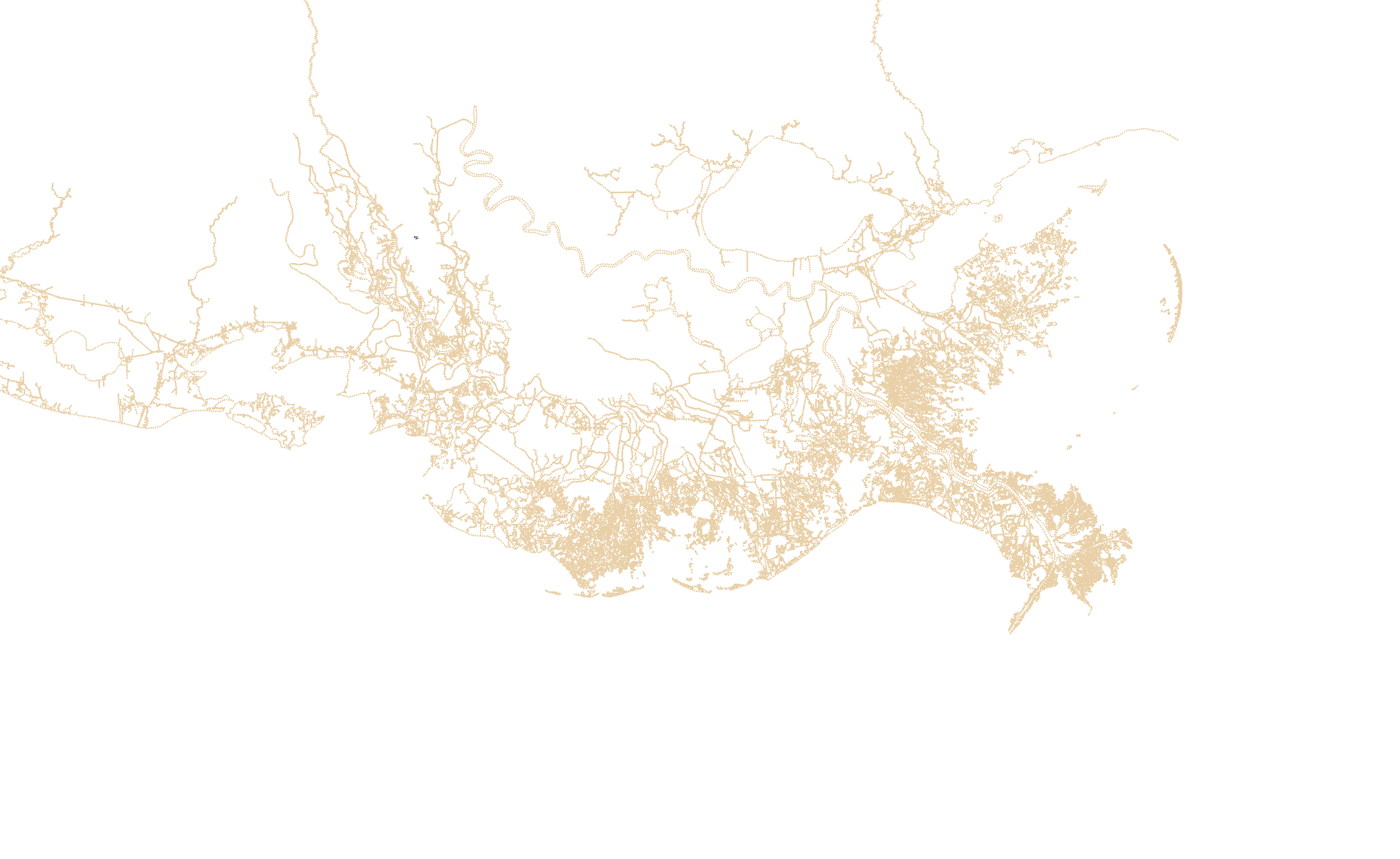 11
12
10
Thousand Years Before Present
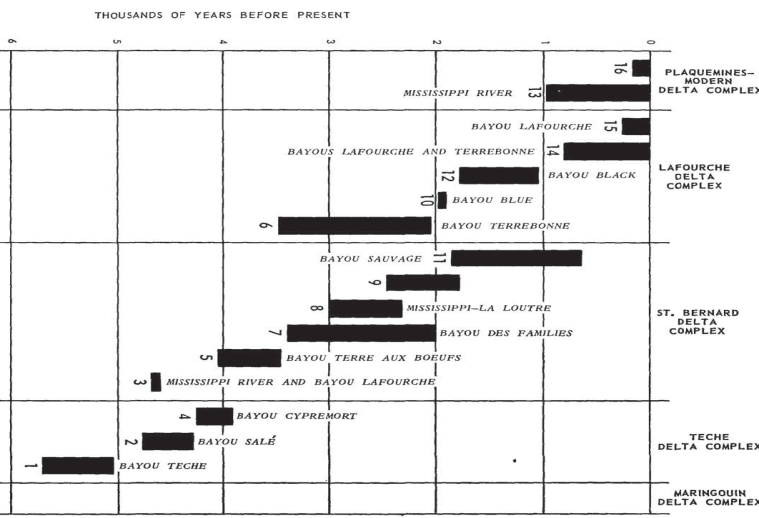 6
5
4
3
2
1
0
45
500 
years before present
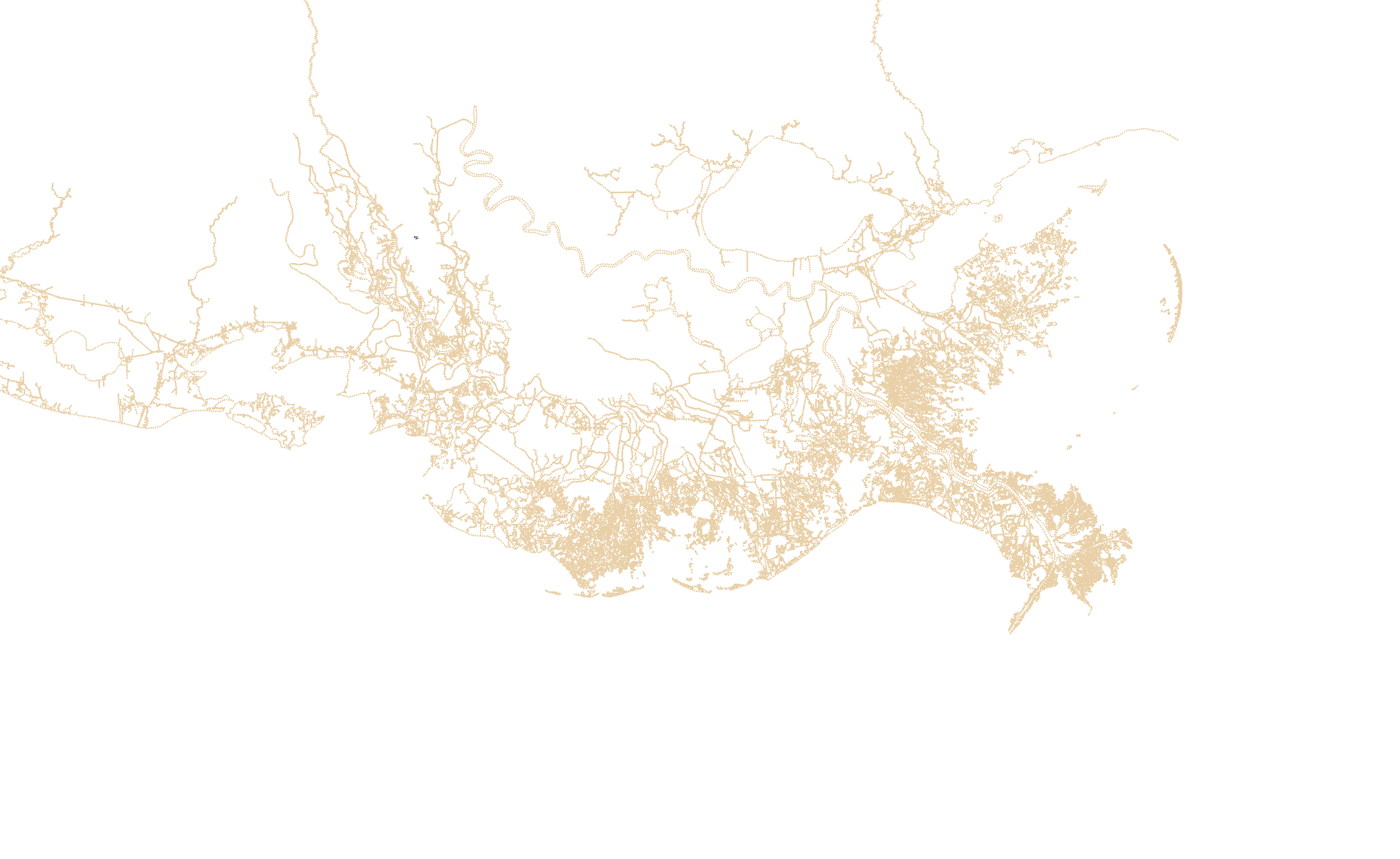 13
14
Thousand Years Before Present
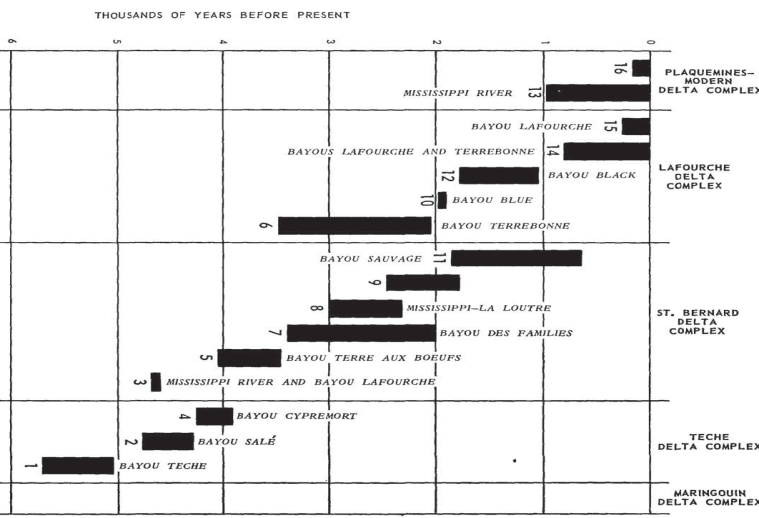 6
5
4
3
2
1
0
46
1932 – The River is Trapped by Levees
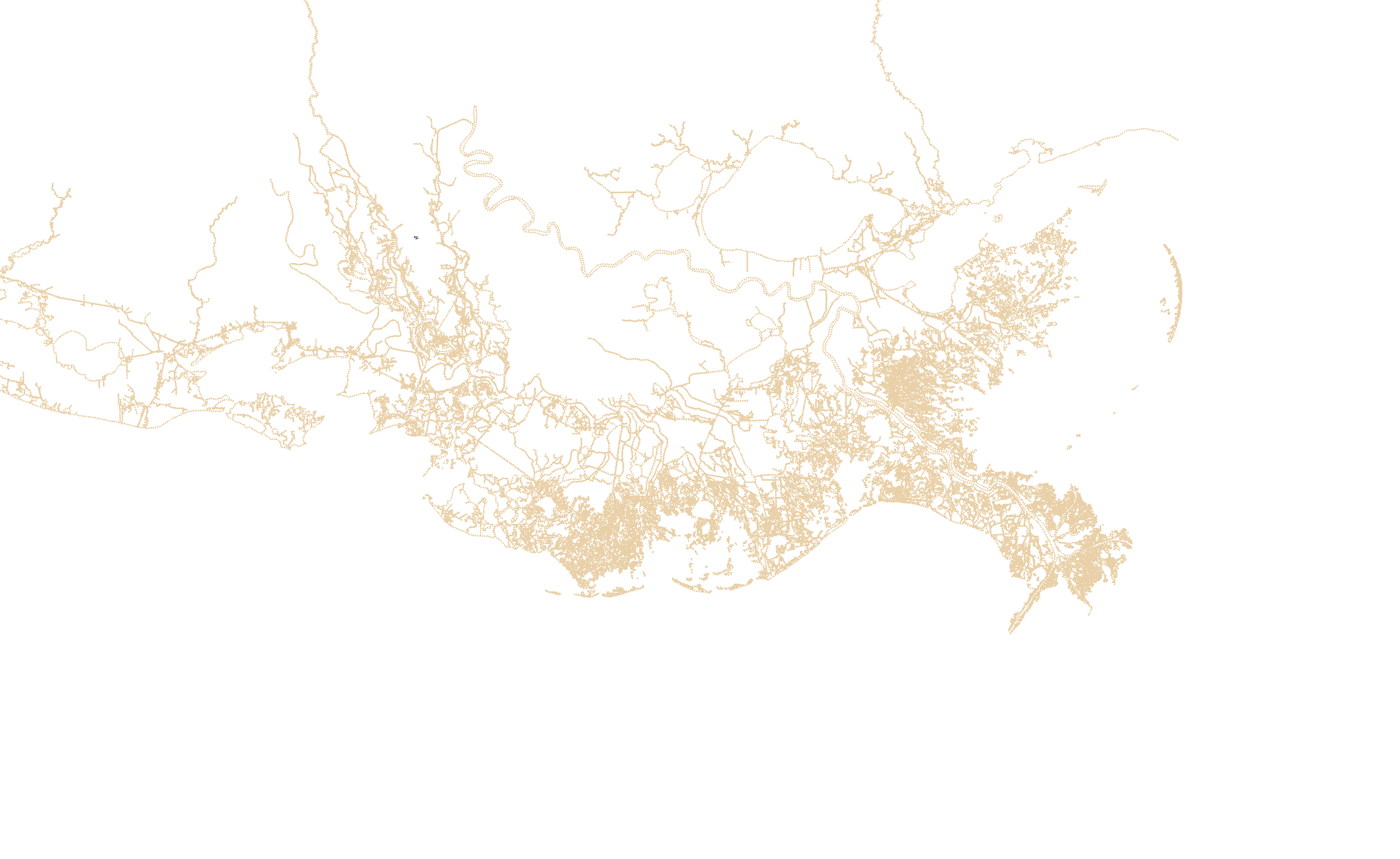 15
16
47
Today – Continued Loss of Land, but No New Lobe Because the River is Trapped
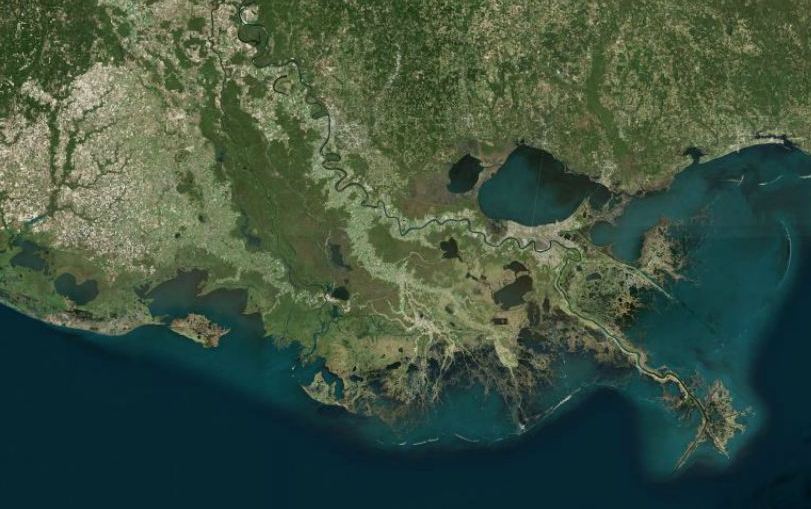 48
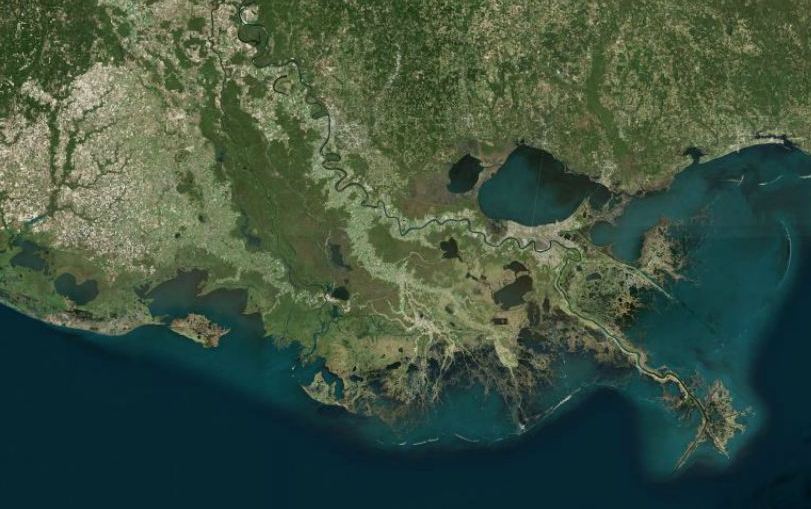 Port Fourchon
49
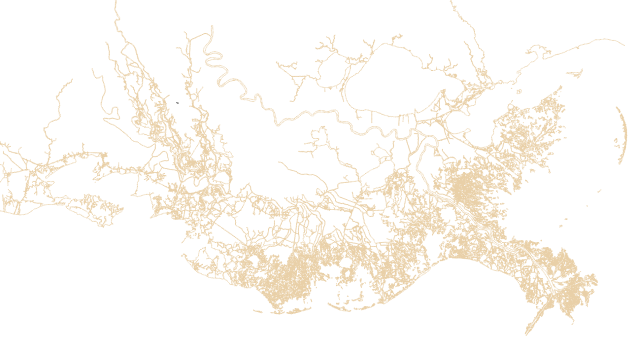 1932
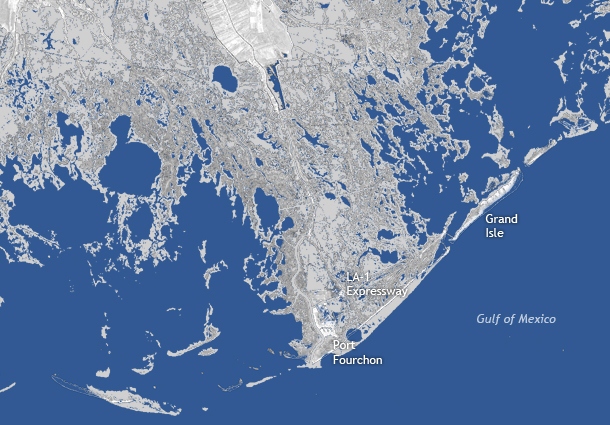 50
GILL, 2013
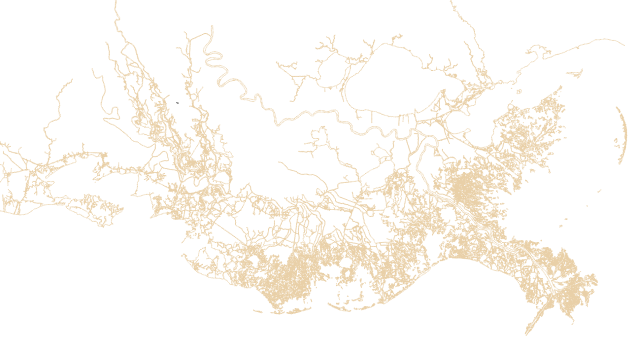 2010
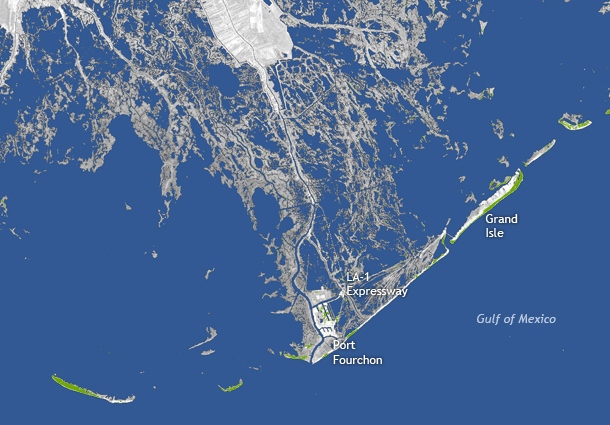 51
GILL, 2013
Coastal Land Area Change since 1932
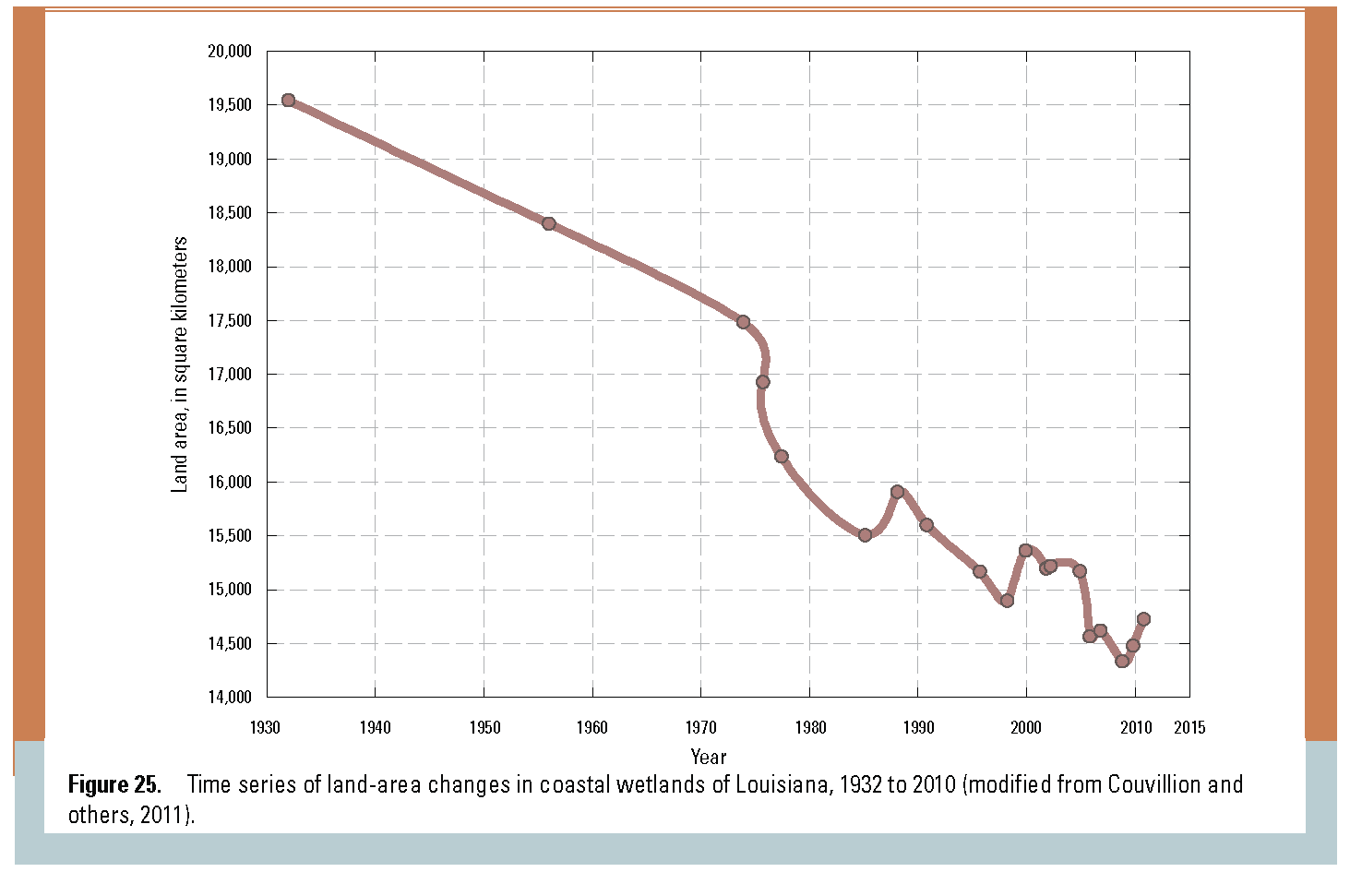 2
Average rate =  ~20  mi /yr
1880 sq. mi decrease in wetlands coverage in 78 years
USGS, ALEXANDER, et.al., 2012
52
Did Land Loss Start in 1932?
Land lost since 1932 – about 1900 square miles.
Land Lost before 1932
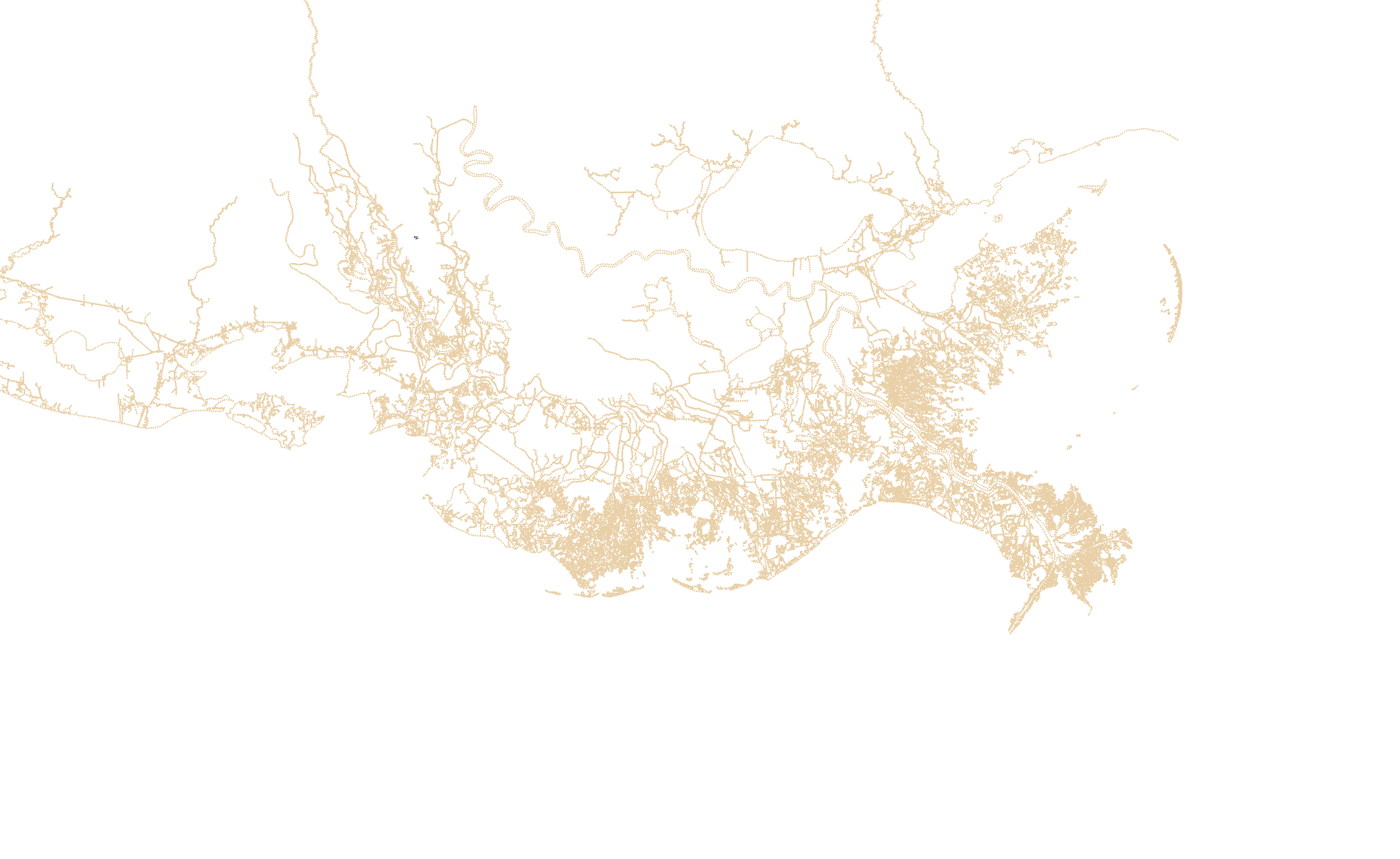 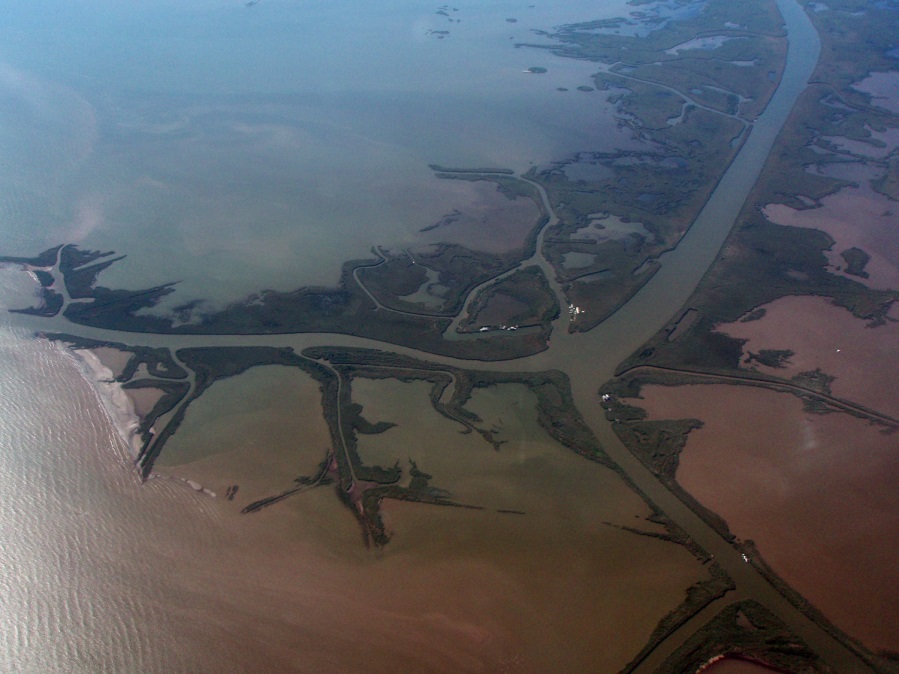 Zone 1
Aggrading Delta deposits on firm Pleistocene Substratum
Zone 2
Spreading Delta deposits on Holocene braided stream Substratum
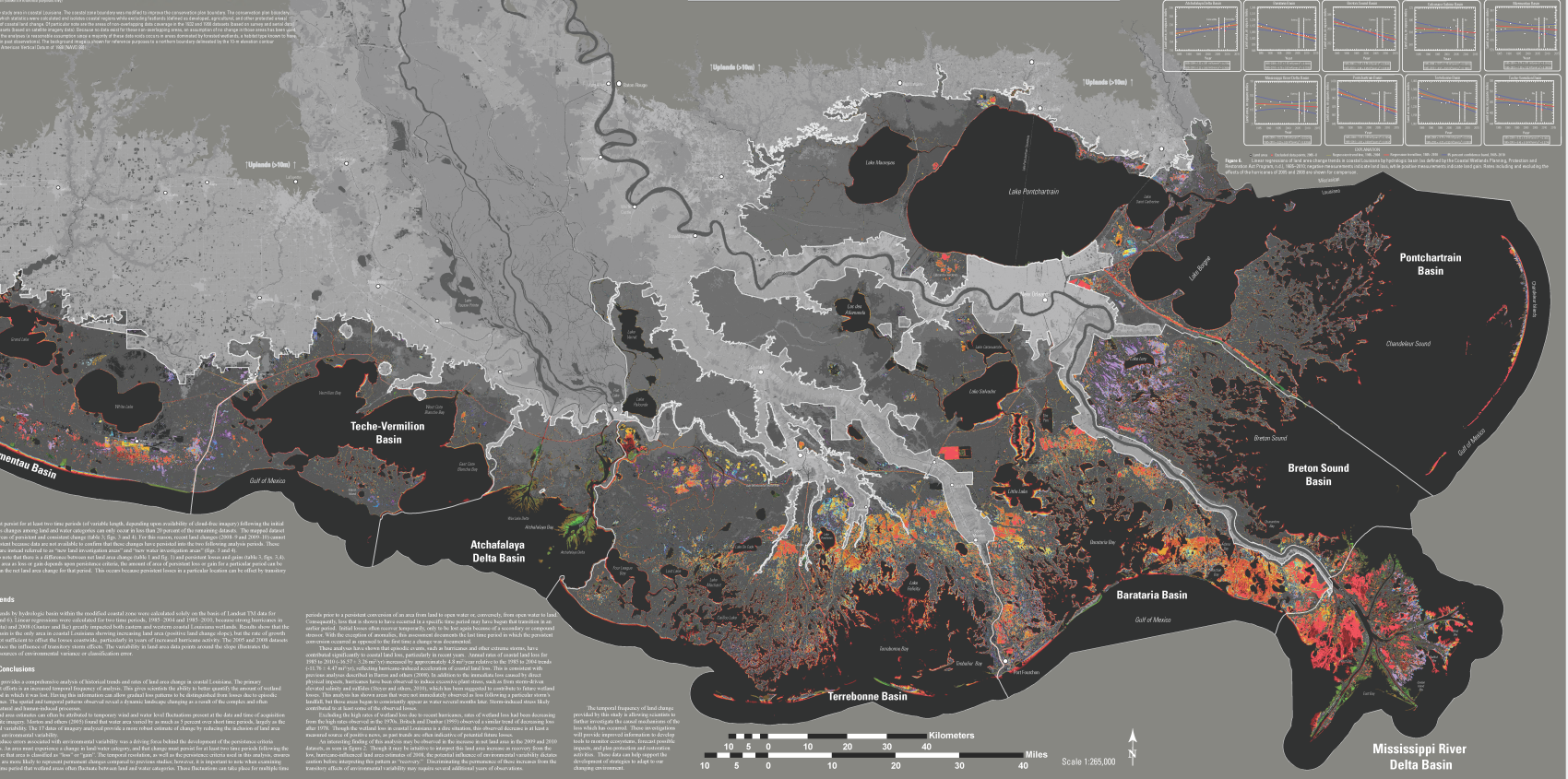 Zone 3
2
mi
Protruding Delta deposits on Holocene marine clay Substratum
~10,000
Total estimated submergence prior to 1932
This land was lost without human intervention
54
What Has Happened Since 1932?
Aerial photography for accurate maps.
Sediment in the river peaked in 1932, then declined due to modern farming practices and levees.
Dams have been built, trapping sediment.
Hydraulic contraction is trapping sediment upstream of Baton Rouge.
The most important change is rising sea level.
55
Subsidence Today
Faults in the delta and the weakness of the underlying crust allows the subsidence that creates the space for the river to deposit new sediment – the accommodation space.
As we have seen, when the river is not putting sediment in an abandoned part of the delta, the subsidence continues and the abandoned lobe sinks below the water.
This subsidence is drowning the coast.
56
Predicted present-day vertical motions 
in mm/yr from delta & ocean loads
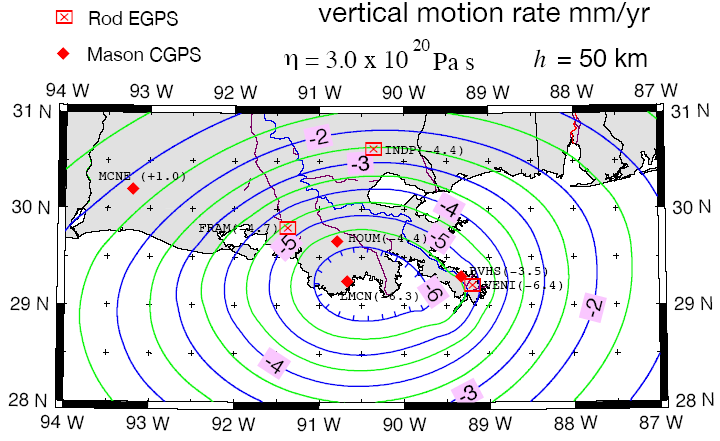 Ivins et al (2006)
GULFNet station at 
Cocodrie, LA
sinking 6.3 mm/yr
Relative Sea Level Rise
The Interplay of Subsidence and Sea Level Rise
59
IPCC Sea Level Projections
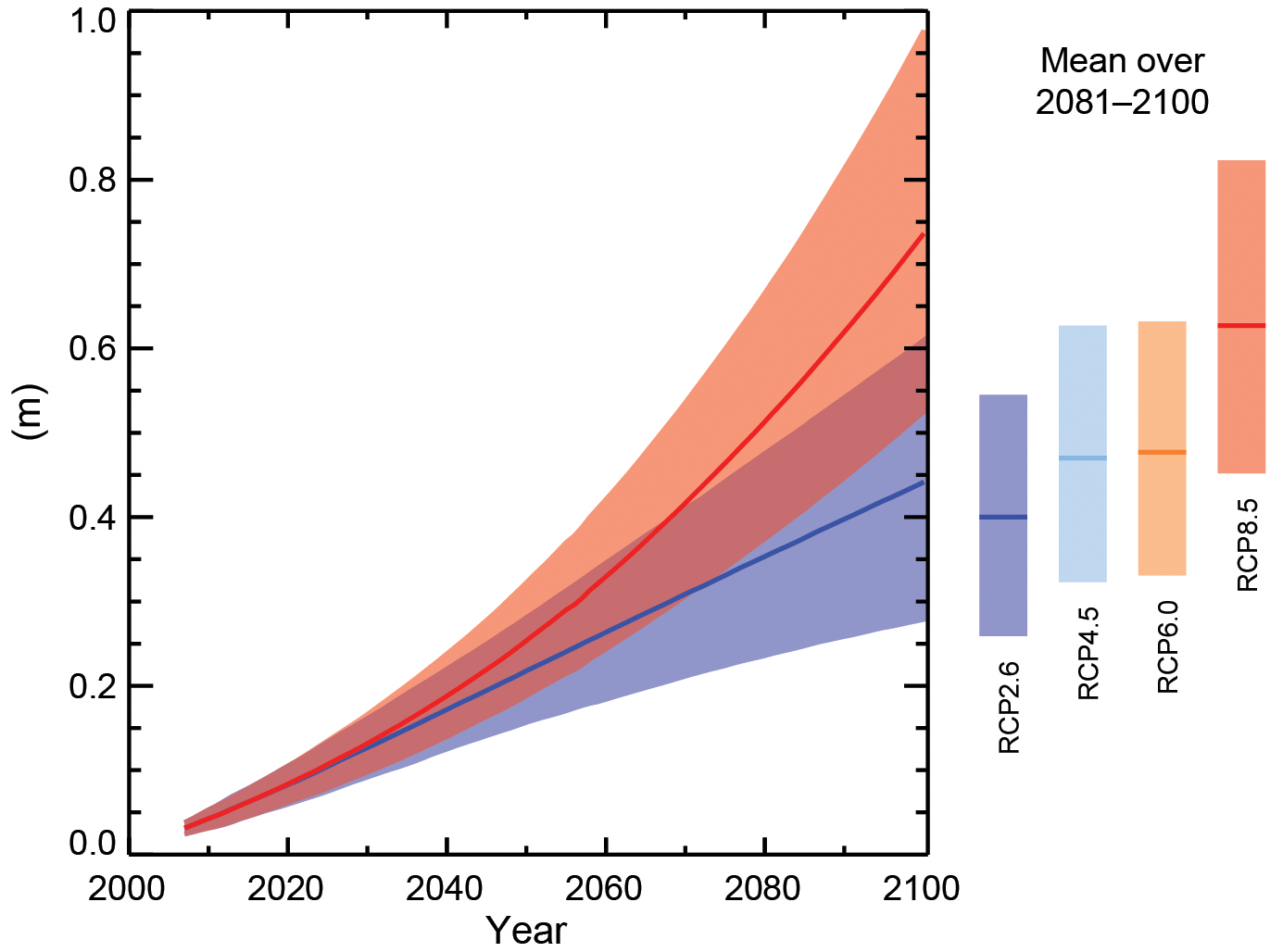 60
Subsidence from tidal gauge data
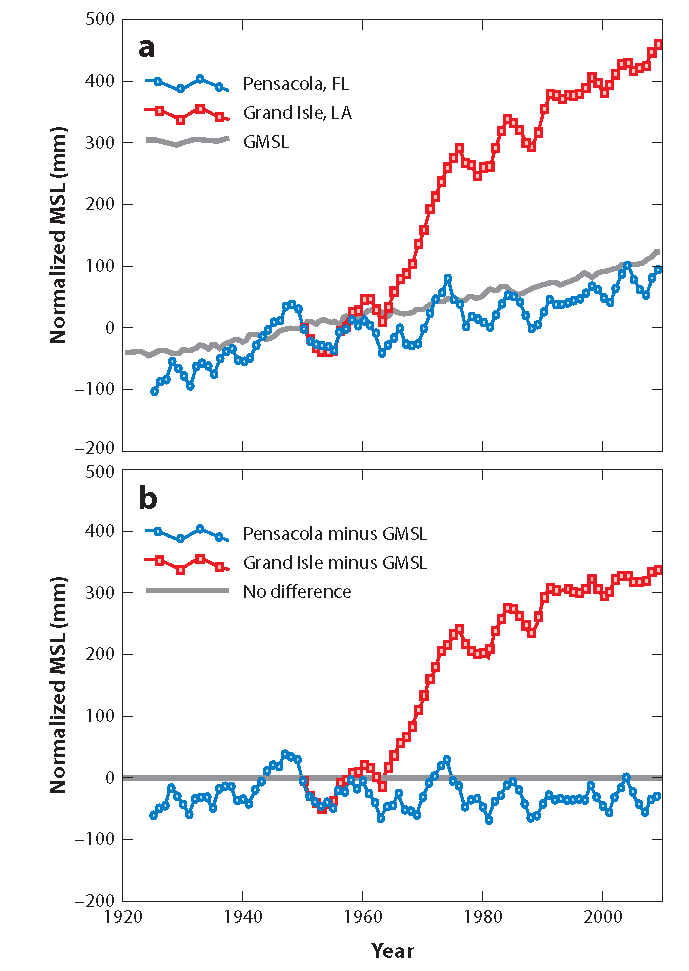 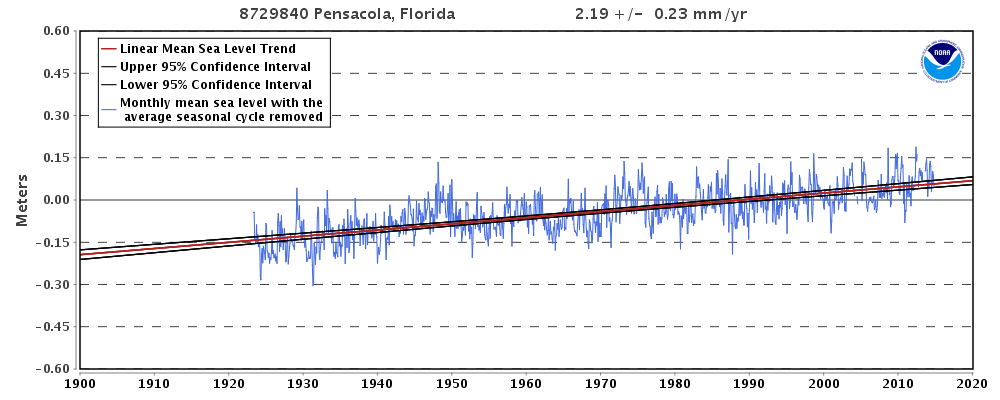 total relative sea level rise
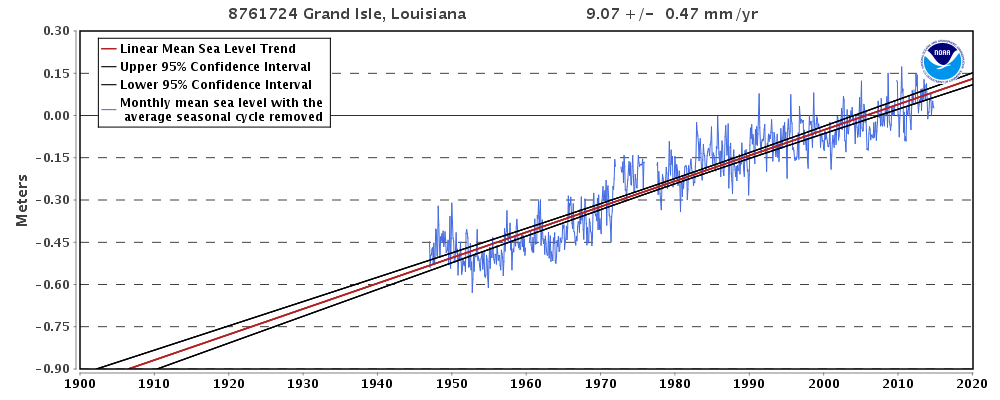 subsidence
Blum, M.D. and Roberts, H.H., 2012, The Mississippi Delta Region: Past, Present, and Future, Annual Review of Earth and Planetary Sciences, v. 40, p. 655‐683
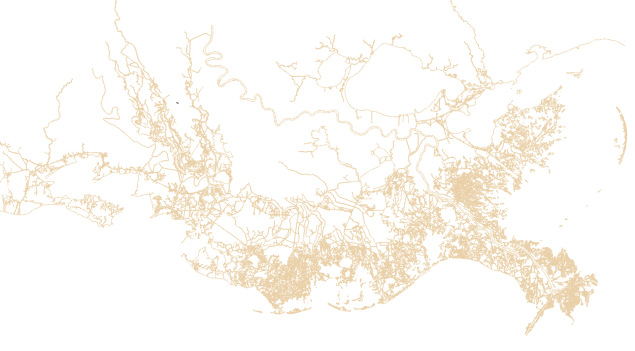 Subsidence from tidal gauge data
500 mm = 20” 
total relative sea
 level  rise since 1932
subsidence
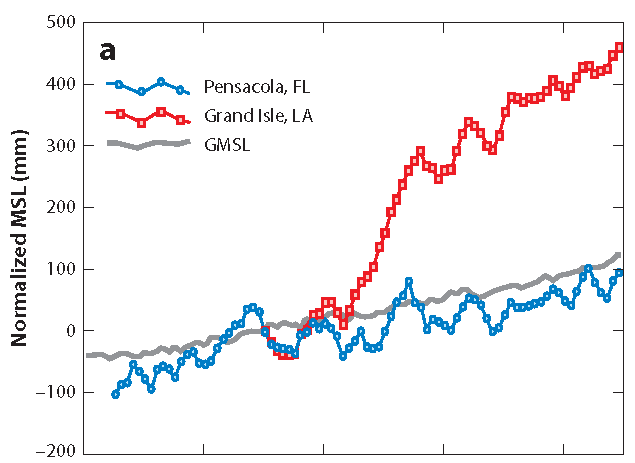 sea level rise
1932
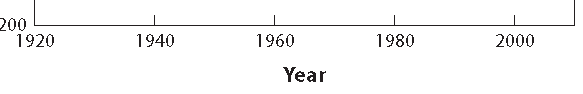 The Impact of Sea Level Rise
Without sea level rise, it would be technically, if not politically, possible to increase sediment and slow the delta loss.
This would require removing the levees and dams.
With increasing sea level rise, the coast line will rapidly retreat inland, no matter what is done.
63
2100 – Minimum Sea Level Rise + Subsidence (subsidence + sea level rise = 1 meter)
64
Ike Compared to 2100
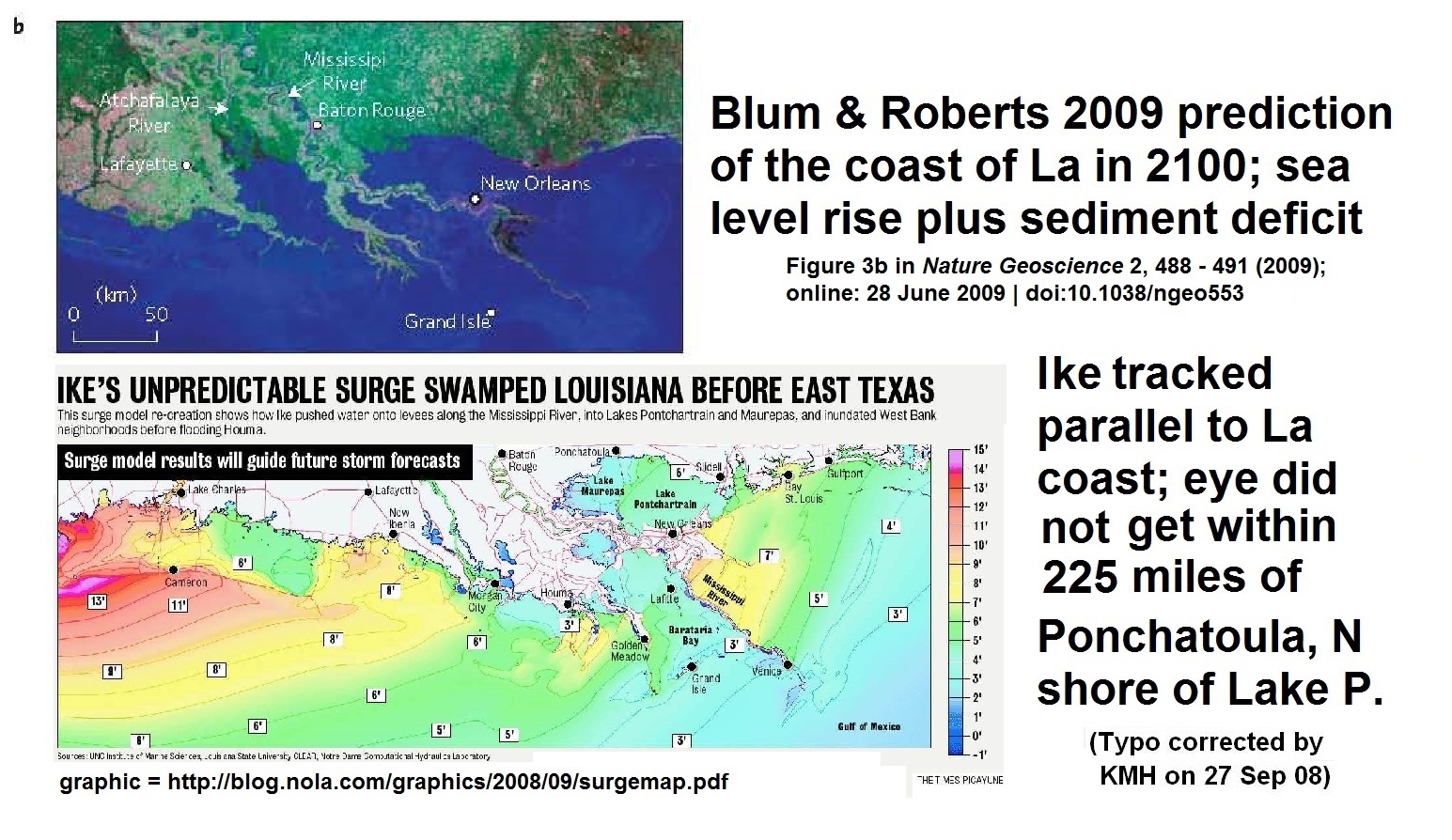 65
The Lesson of the Delta and Climate Cycles
The land that is lost is just a thin veneer on the real delta.
The loss of sediment from levees and dams has hastened the loss of land but delayed the clogging of the Mississippi main channel.
This natural process cannot be reversed.
Sea level rise will push the coast inland.
66
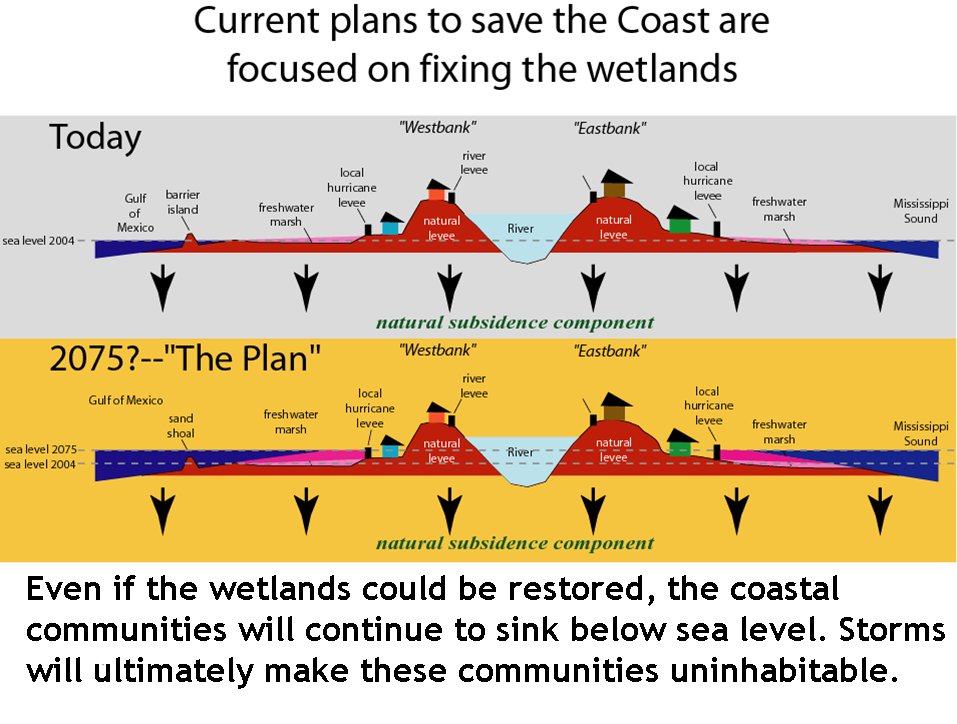 67
Conclusions
Several meters of sea level rise is already baked into the future.
Over the next 100 years, the coast of Louisiana will move inland.
If there are levees in the way, they destroy the wetlands as the coast migrates inland.
New Orleans has about 100 years or till the next big storm to depopulate.
It is not a choice between people and nature.